Distortion estimators						
		for bitplane image coding
Francesc Aulí-Llinàs
Department of Information and Communications Engineering
Universitat Autònoma de Barcelona, Spain
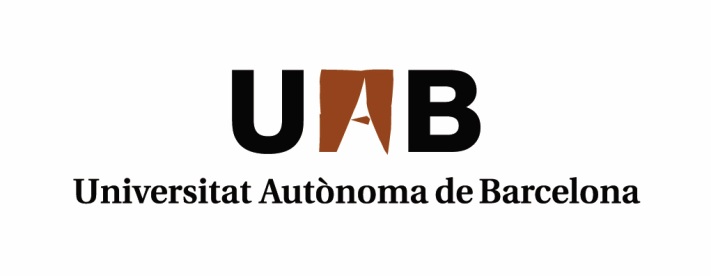 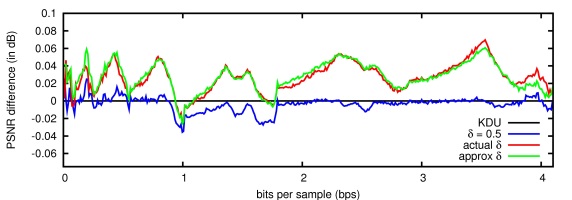 Distortion estimation

Code-stream transcoding

Interactive image and video transmission
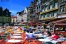 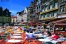 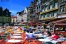 Applications
TABLE OF CONTENTS
1. INTRODUCTION
2. PDF-BASED DISTORTION
                               ESTIMATORS
3. EXPERIMENTS
4. CONCLUSIONS
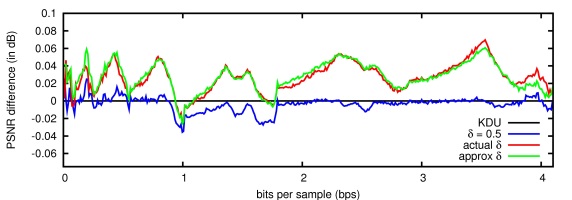 Distortion estimation

Code-stream transcoding

Interactive image and video transmission
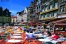 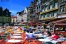 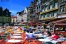 Applications
TABLE OF CONTENTS
1. INTRODUCTION
2. PDF-BASED DISTORTION
                               ESTIMATORS
3. EXPERIMENTS
4. CONCLUSIONS
INTRODUCTION
BITPLANE CODING STRATEGY
MOST SIGNIFICANT BITPLANE (MSB)
mid-point reconstruction
significance coding
1
1 1
0 0 0
0 0 0 0
…
original coefficients
recovered coefficients
INTRODUCTION
BITPLANE CODING STRATEGY
MSB - 1
significance coding
1
1
0 0 0 0
…
original coefficients
recovered coefficients
INTRODUCTION
BITPLANE CODING STRATEGY
MSB - 1
refinement coding
1
0 0 0
original coefficients
recovered coefficients
Progressive refinement of image distortion
Lossy-to-lossless coding
Well-suited digital representation for computers
Mid-point reconstruction does NOT correspond with the nature of the signal
INTRODUCTION
BITPLANE CODING STRATEGY
original coefficients
recovered coefficients
distribution
INTRODUCTION
DISTRIBUTION OF WAVELET COEFFICIENTS
wavelet coefficients
in a subband
INTRODUCTION
DISTRIBUTION OF WAVELET COEFFICIENTS
INTRODUCTION
DISTRIBUTION OF WAVELET COEFFICIENTS
Common model:
generalized Laplacian
distribution
number of coefficients
0
-
+
INTRODUCTION
DISTRIBUTION OF WAVELET COEFFICIENTS
Common model:
generalized Laplacian
distribution
number of coefficients
0
-
+
FAST COMPUTATION
OF DISTORTION DECREASES
TRANSCODING OPERATIONS
DISTORTION ESTIMATION
1 1   1
0 0 0     0
ΔD
INTRODUCTION
MID-POINT RECONSTRUCTION
1) RECONSTRUCTION PROCEDURE CARRIED
     OUT IN THE DECODER
2) DETERMINATION OF DISTORTION DECREASES 
     IN THE ENCODER
3) DISTORTION 
     ESTIMATORS
INTRODUCTION
MID-POINT RECONSTRUCTION
1) RECONSTRUCTION PROCEDURE CARRIED
     OUT IN THE DECODER
2) DETERMINATION OF DISTORTION DECREASES 
     IN THE ENCODER
FAST COMPUTATION
OF DISTORTION DECREASES
TRANSCODING OPERATIONS
3) DISTORTION 
     ESTIMATORS
DISTORTION ESTIMATION
RESEARCH PURPOSE:
DETERMINATION OF DISTORTION ESTIMATORS
THAT BETTER CAPTURE THE SIGNAL’S NATURE
Application to the PCRD process of JPEG2000
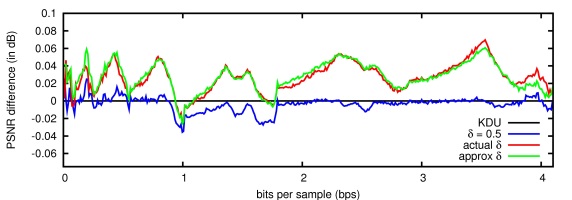 Distortion estimation

Code-stream transcoding

Interactive image and video transmission
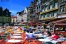 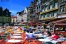 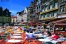 Applications
TABLE OF CONTENTS
1. INTRODUCTION
2. PDF-BASED DISTORTION
                               ESTIMATORS
3. EXPERIMENTS
4. CONCLUSIONS
2P*
2P*+1
δP*= 0.5
2P*+1
]
[
∫
)2
(
dx
p(x)
x -
x2 -
probability density function (pdf)
2P*
PDF-BASED DISTORTION ESTIMATORS
DETERMINATION OF THE ESTIMATORS
coefficients
distribution 
within a subband
( 2P* + δP*· 2P* )
ΔDsigP* =
ΔDrefP* =  …
1
1
1
1
1
1
1
1
1
0
1
0
0
1
1
0
1
0
1
0
1
1
0
0
1
1
1
0
0
1
0
1
0
0
0
0
ζP*
0
1
0
1
1
1
1
1
0
0
0
0
1
0
0
1
0
0
mean of non-
transmitted bits
2P*+1
δP*= ζP* / 2P*
]
[
∫
)2
(
dx
p(x)
x -
x2 -
2P*
( 2P* + δP*· 2P* )
ΔDsigP* =
PDF-BASED DISTORTION ESTIMATORS
DETERMINATION OF THE ESTIMATORS
to minimize the average distortion 
coefficients have to be reconstructed as the 
centroid of the quantization interval
transmitted 
bitplane P*
p(x)
2P*+1
2P*
2P*+1
]
[
∫
)2
(
dx
p(x)
x -
x2 -
2P*
( 2P* + δP*· 2P* )
ΔDsigP* =
PDF-BASED DISTORTION ESTIMATORS
DETERMINATION OF THE ESTIMATORS
to minimize the average distortion 
coefficients have to be reconstructed as the 
centroid of the quantization interval
2P*+1
ζP*
]
[
∫
)2
(
accumulated probability = 0.5
dx
p(x)
x -
x2 -
2P*
( 2P* + δP*· 2P* )
ΔDsigP* =
PDF-BASED DISTORTION ESTIMATORS
DETERMINATION OF THE ESTIMATORS
to minimize the average distortion 
coefficients have to be reconstructed as the 
centroid of the quantization interval
p(x)
2P*
2P*+1
2P*+1
]
[
∫
)2
(
dx
p(x)
x -
x2 -
2P*
( 2P* + δP*· 2P* )
ΔDsigP* =
PDF-BASED DISTORTION ESTIMATORS
DETERMINATION OF THE ESTIMATORS
to minimize the average distortion 
coefficients have to be reconstructed as the 
centroid of the quantization interval
p(x)
2P*
2P*+1
ζP*
2P*+1
]
[
∫
)2
(
dx
p(x)
x -
x2 -
2P*
( 2P* + δP*· 2P* )
ΔDsigP* =
PDF-BASED DISTORTION ESTIMATORS
DETERMINATION OF THE ESTIMATORS
to minimize the average distortion 
coefficients have to be reconstructed as the 
centroid of the quantization interval
p(x)
2P*
2P*+1
ζP*
2P*+1
]
[
∫
)2
(
dx
p(x)
x -
x2 -
2P*
( 2P* + δP*· 2P* )
ΔDsigP* =
PDF-BASED DISTORTION ESTIMATORS
DETERMINATION OF THE ESTIMATORS
to minimize the average distortion 
coefficients have to be reconstructed as the 
centroid of the quantization interval
p(x)
2P*
2P*+1
ζP*
2P*+1
]
[
∫
)2
(
dx
p(x)
x -
x2 -
2P*
( 2P* + δP*· 2P* )
ΔDsigP* =
PDF-BASED DISTORTION ESTIMATORS
DETERMINATION OF THE ESTIMATORS
to minimize the average distortion 
coefficients have to be reconstructed as the 
centroid of the quantization interval
p(x)
2P*
2P*+1
ζP*
2P*+1
]
[
∫
)2
(
dx
p(x)
x -
x2 -
2P*
( 2P* + δP*· 2P* )
ΔDsigP* =
PDF-BASED DISTORTION ESTIMATORS
DETERMINATION OF THE ESTIMATORS
to minimize the average distortion 
coefficients have to be reconstructed as the 
centroid of the quantization interval
p(x)
CENTROIDS ARE NOT COMMONLY 
AVAILABLE IN PRACTICE
2P*
2P*+1
ζP*
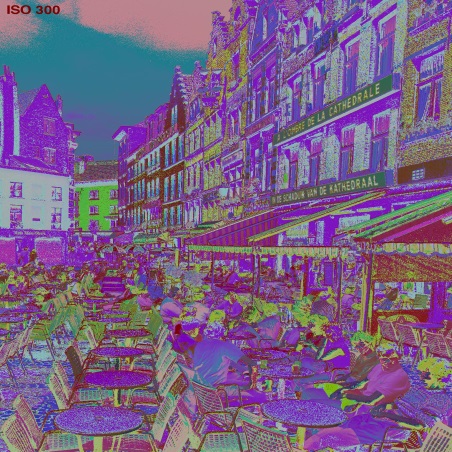 PDF-BASED DISTORTION ESTIMATORS
CENTROIDS ESTIMATION
dyadic wavelet decomposition
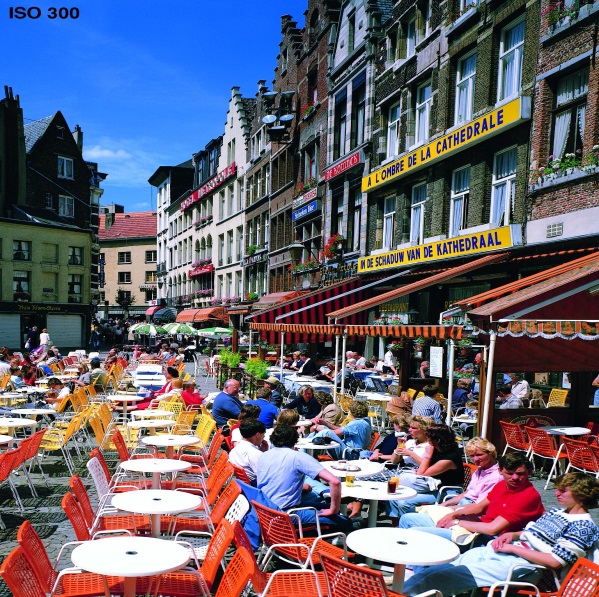 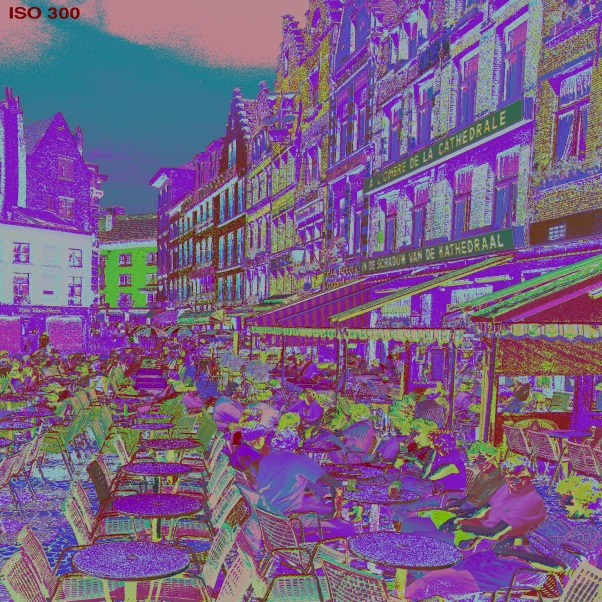 PDF-BASED DISTORTION ESTIMATORS
CENTROIDS ESTIMATION
dyadic wavelet decomposition
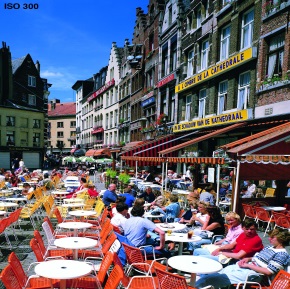 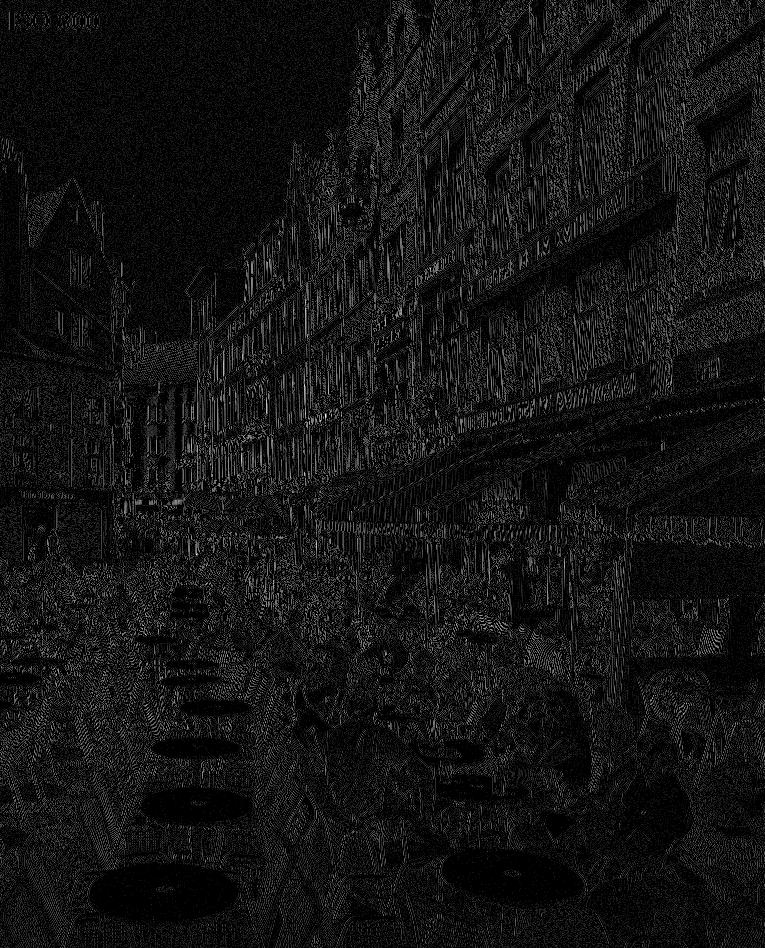 HL1
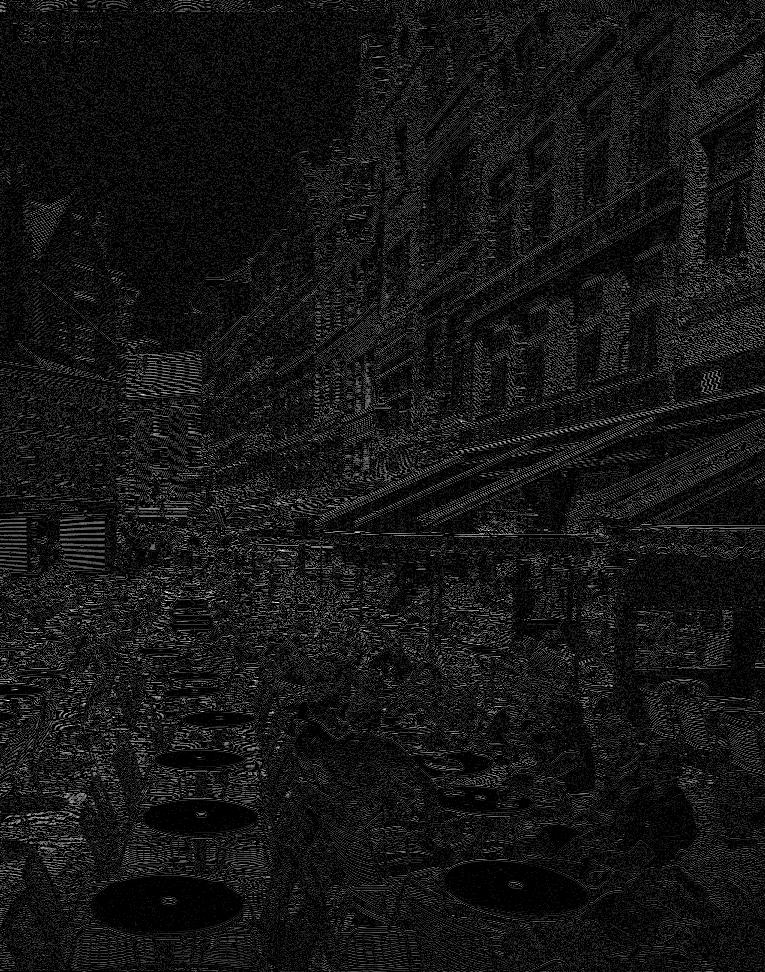 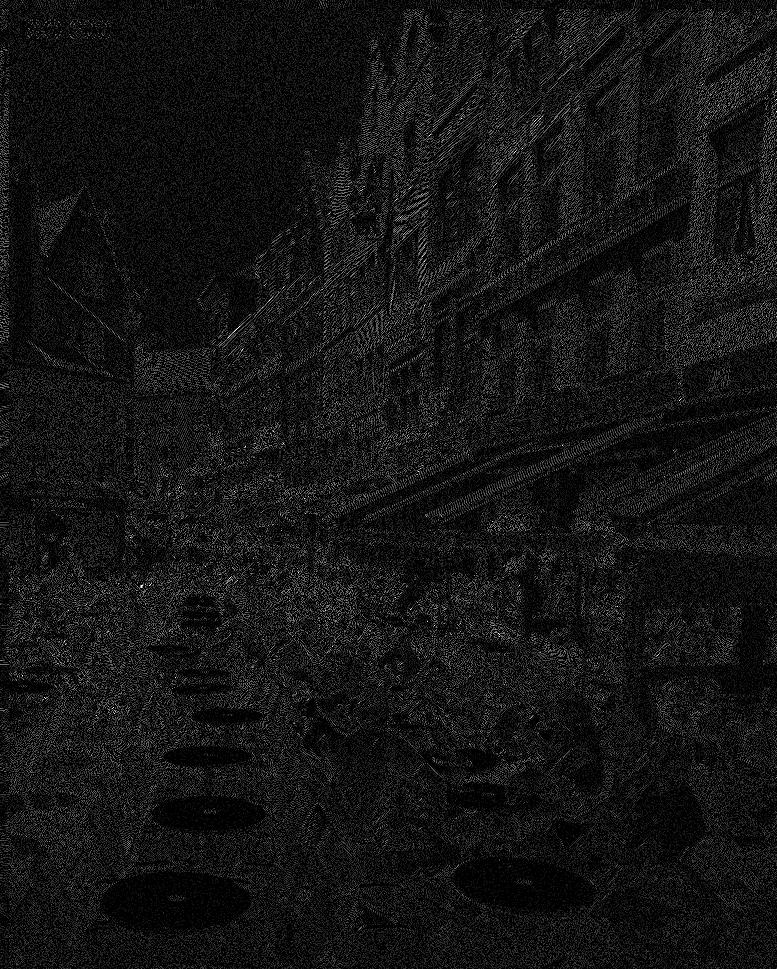 LH1
HH1
Portrait image - 5 wavelet levels (9/7 DWT)
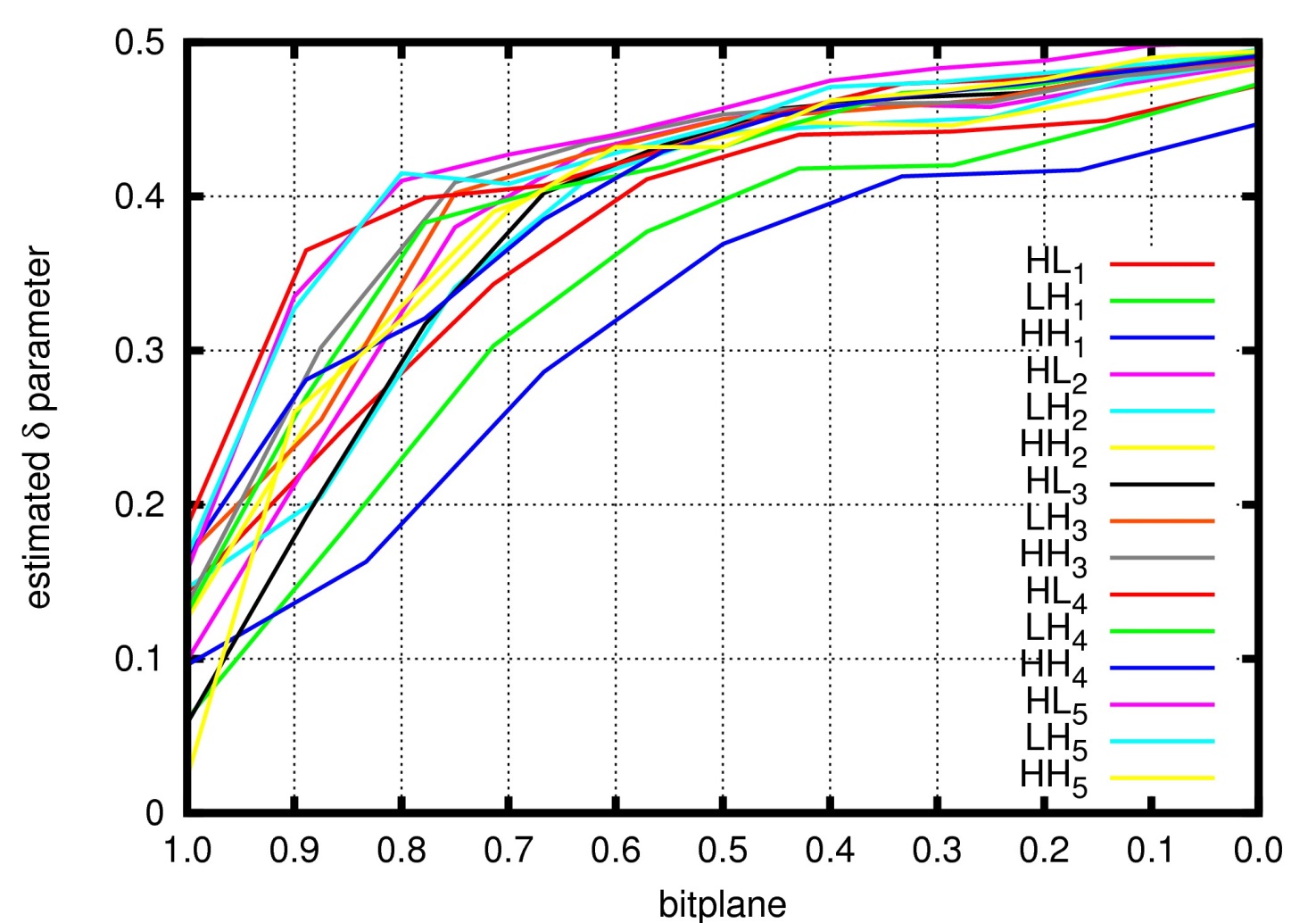 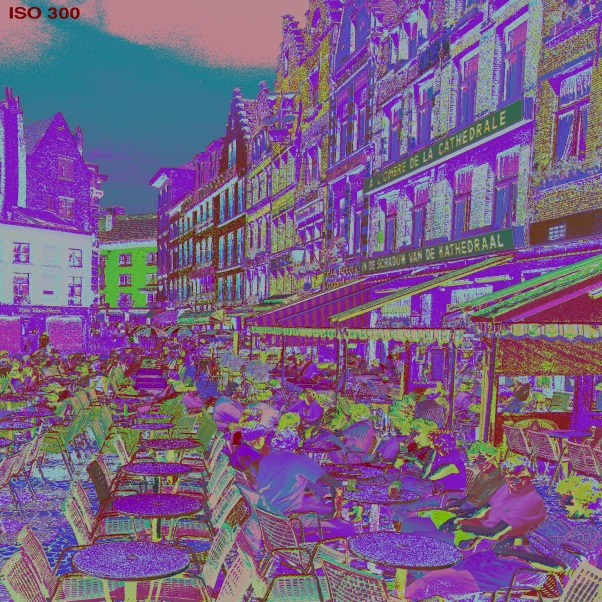 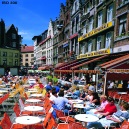 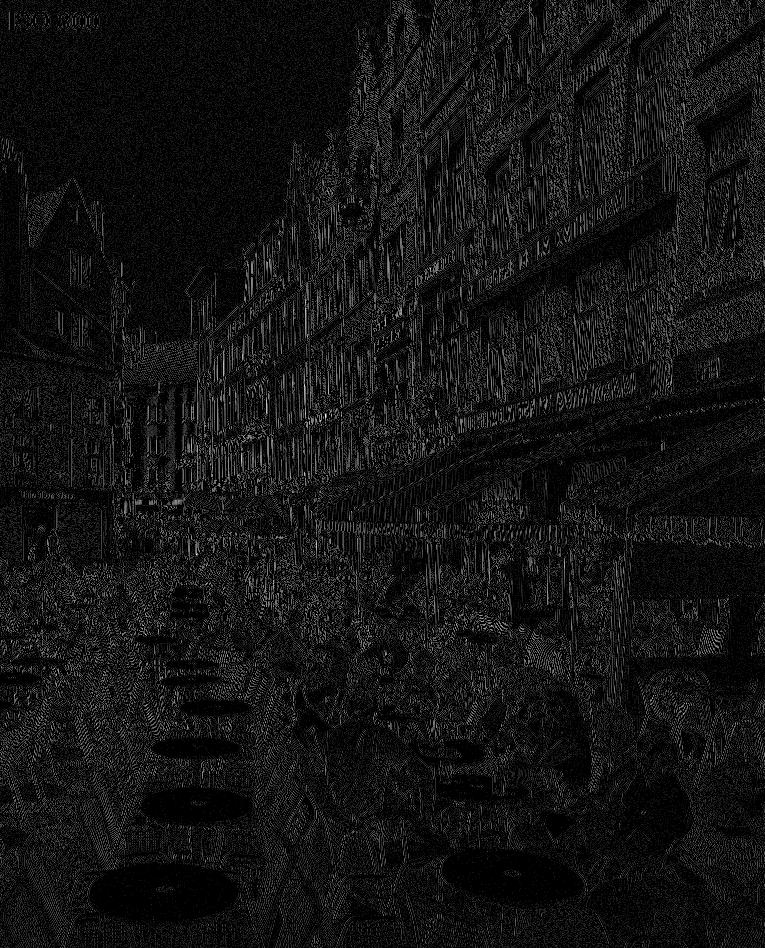 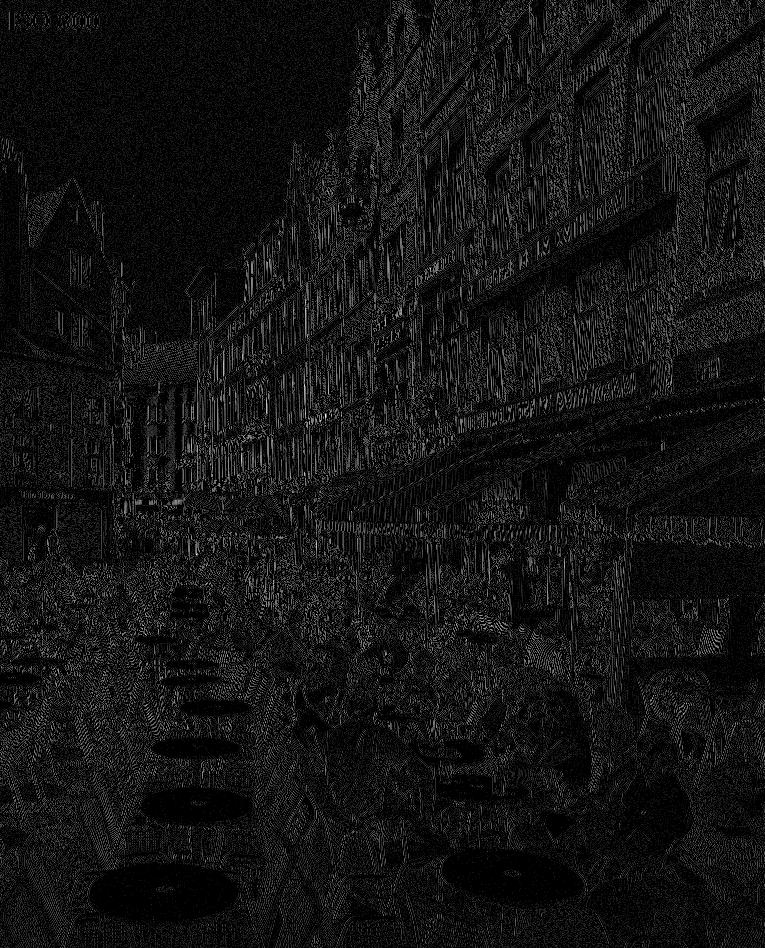 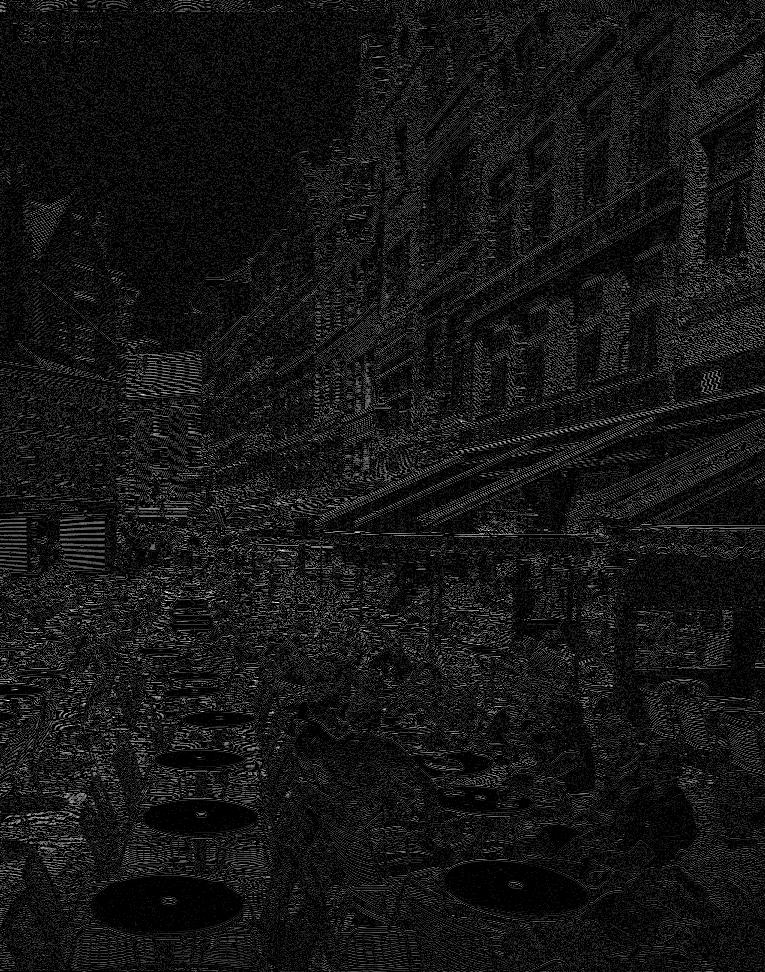 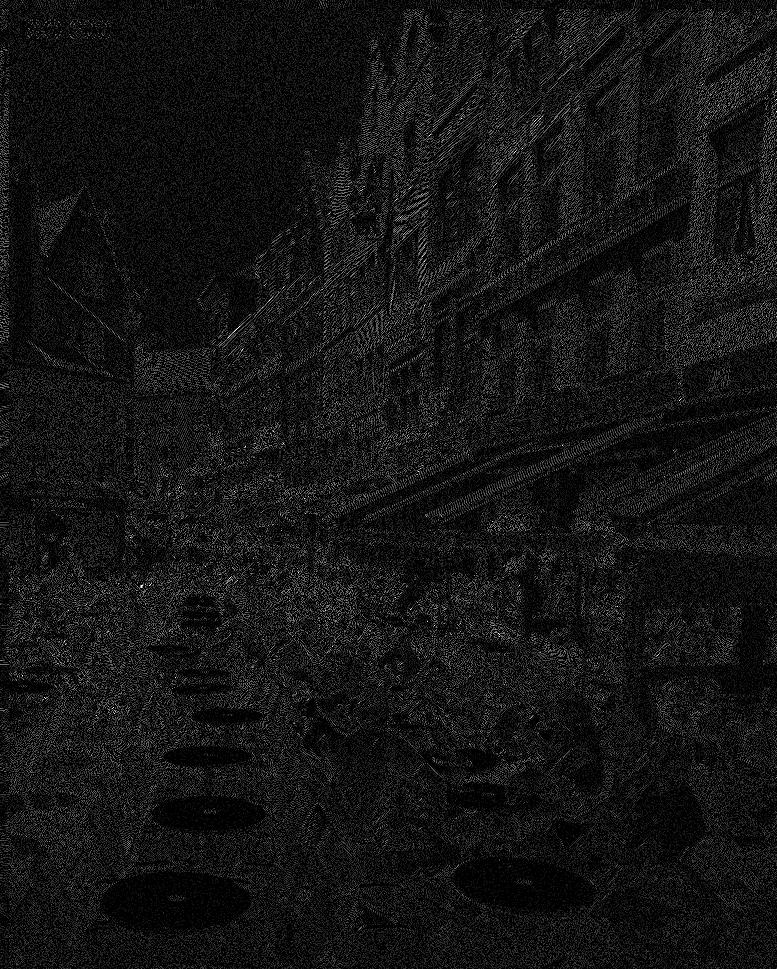 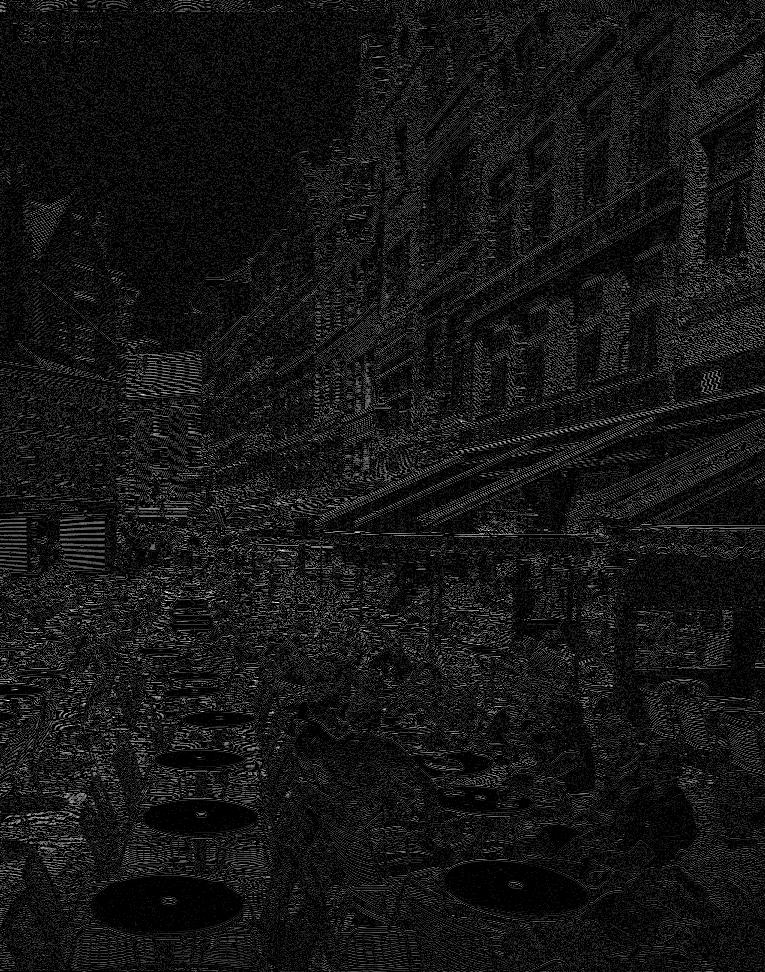 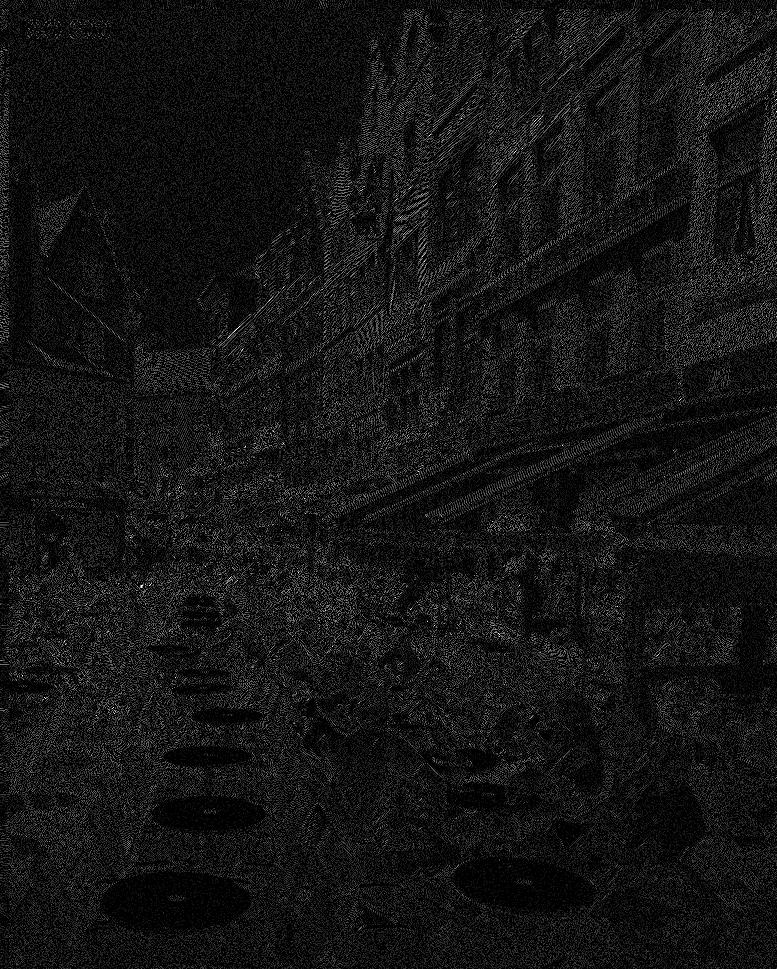 PDF-BASED DISTORTION ESTIMATORS
CENTROIDS ESTIMATION
dyadic wavelet decomposition
LL2
HL2
HL1
LH2
HH2
LH1
HH1
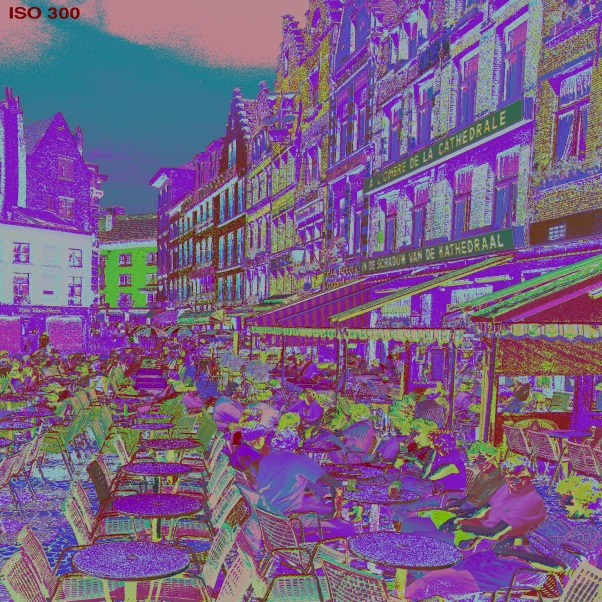 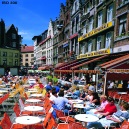 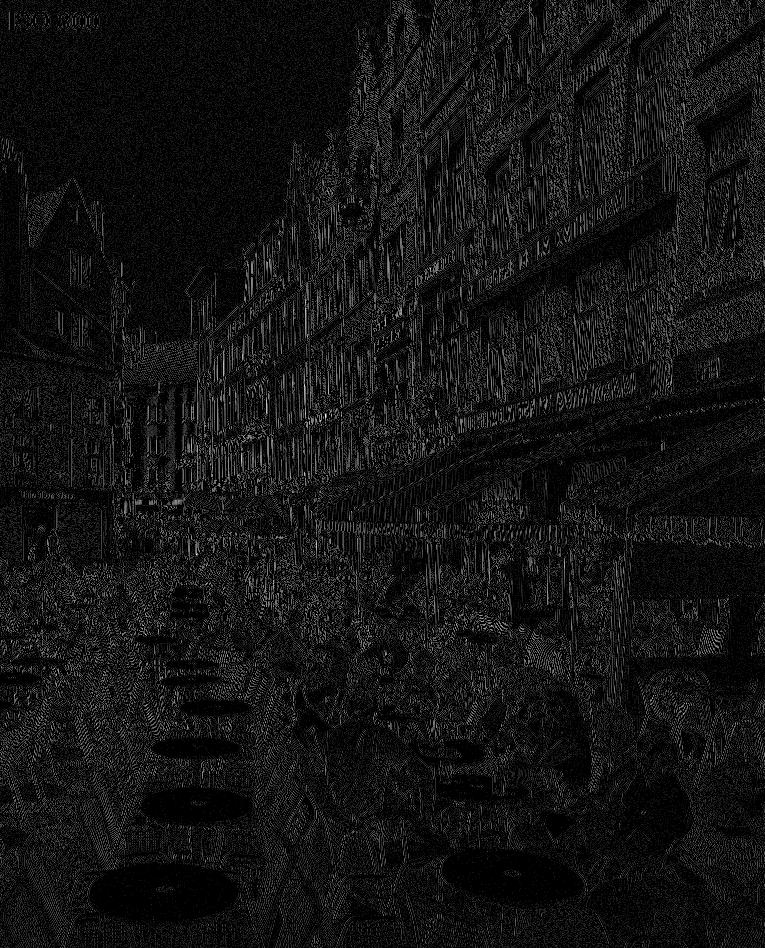 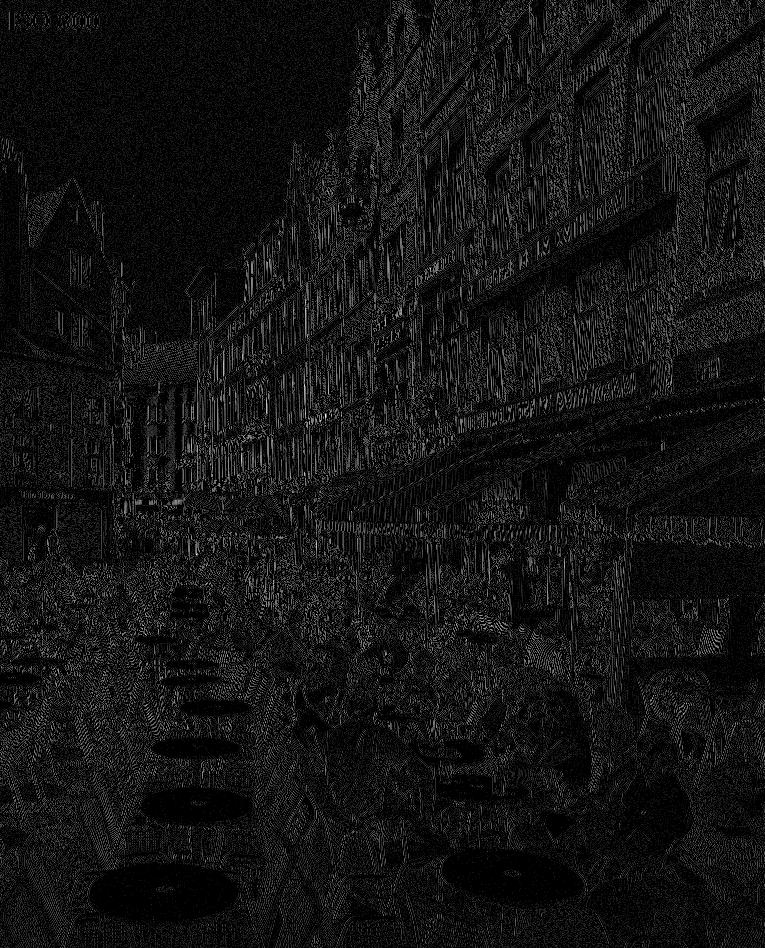 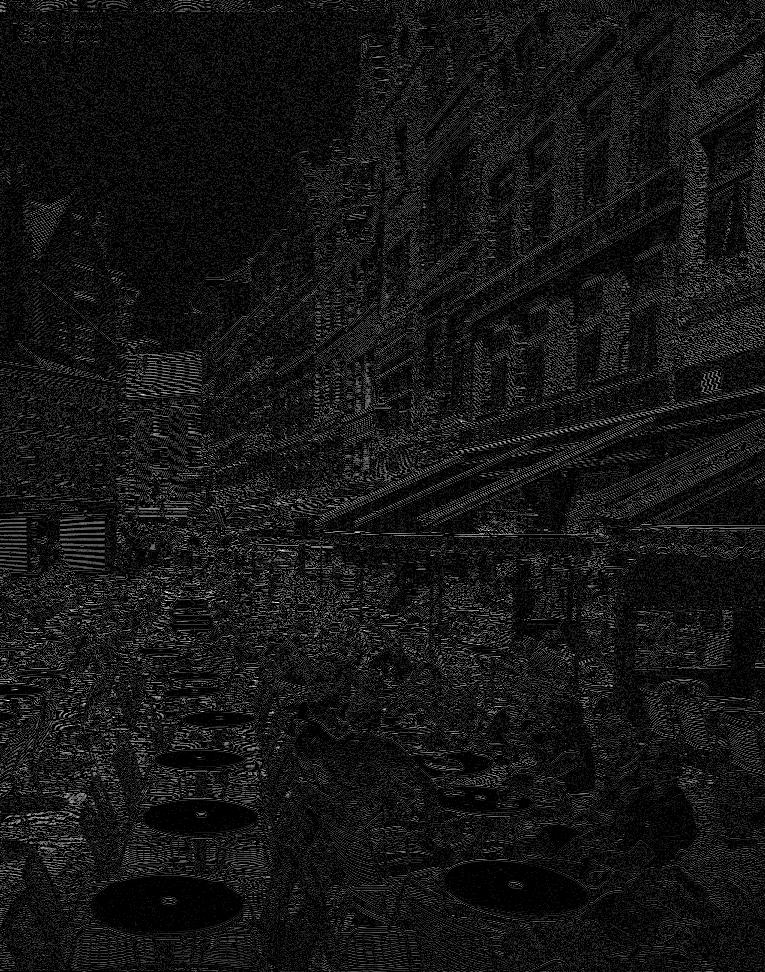 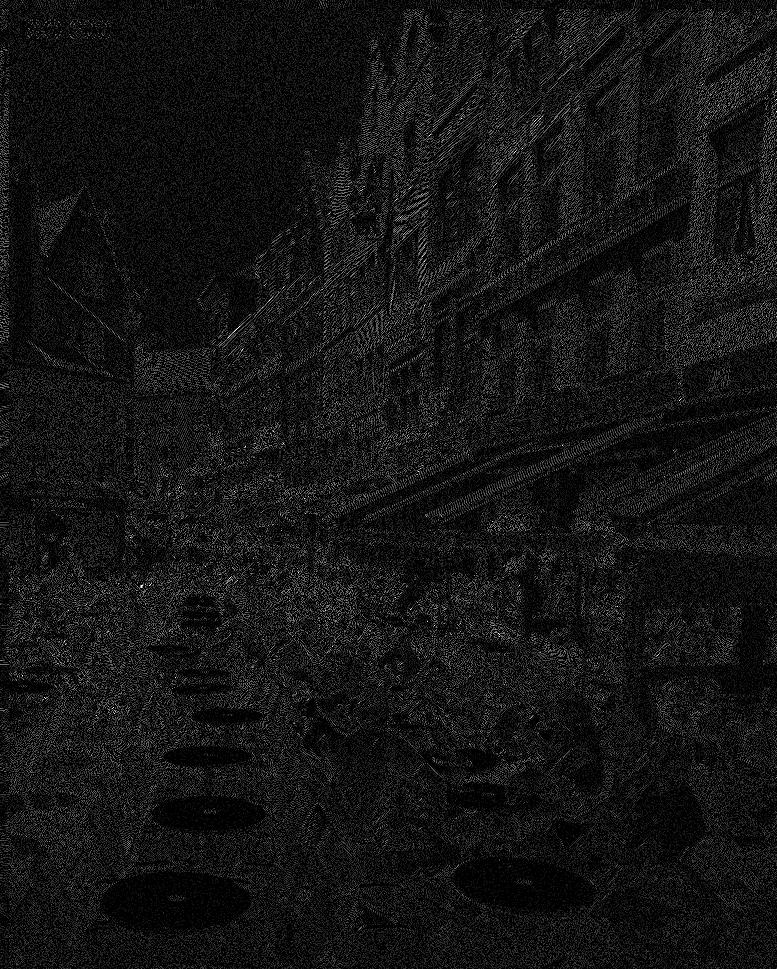 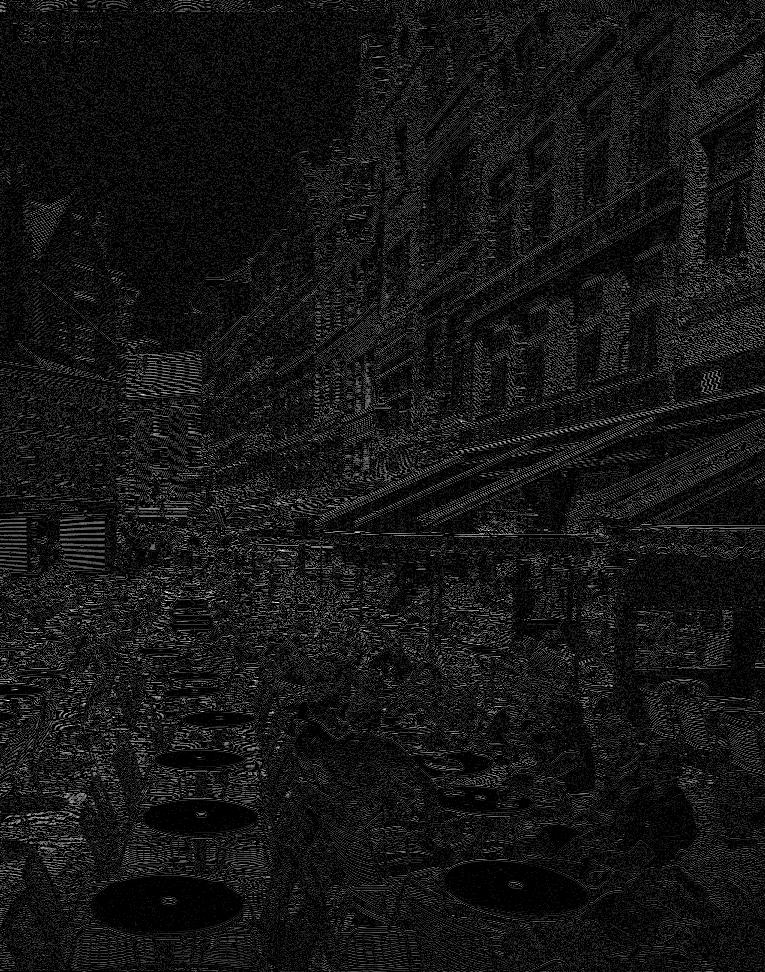 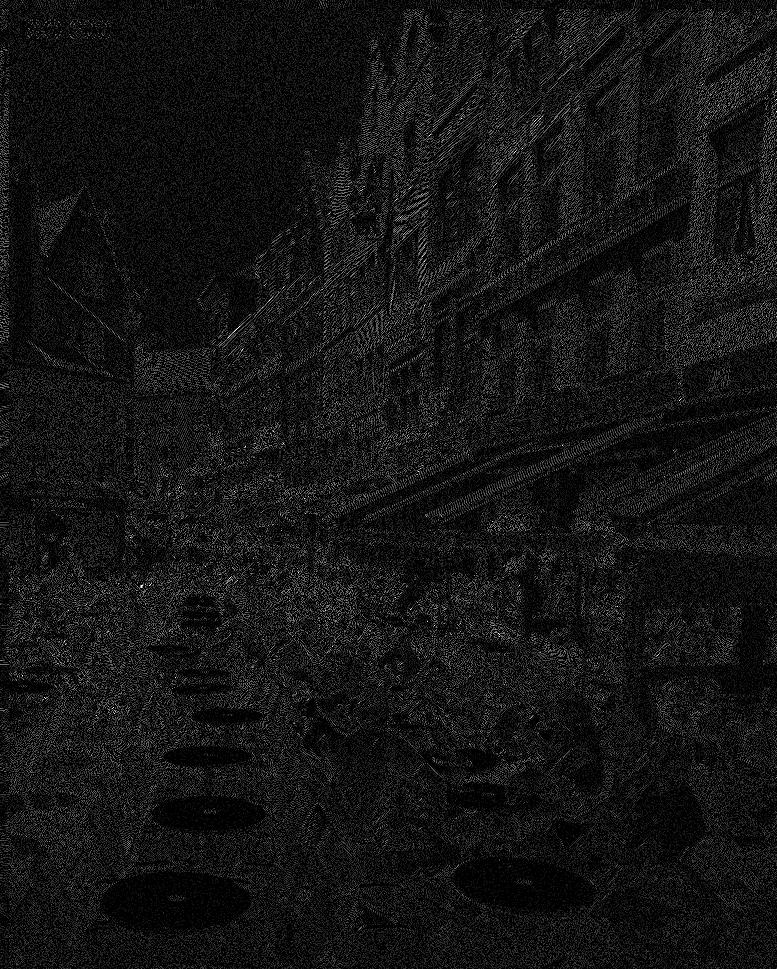 PDF-BASED DISTORTION ESTIMATORS
CENTROIDS ESTIMATION
dyadic wavelet decomposition
Portrait image - 5 wavelet levels (9/7 DWT)
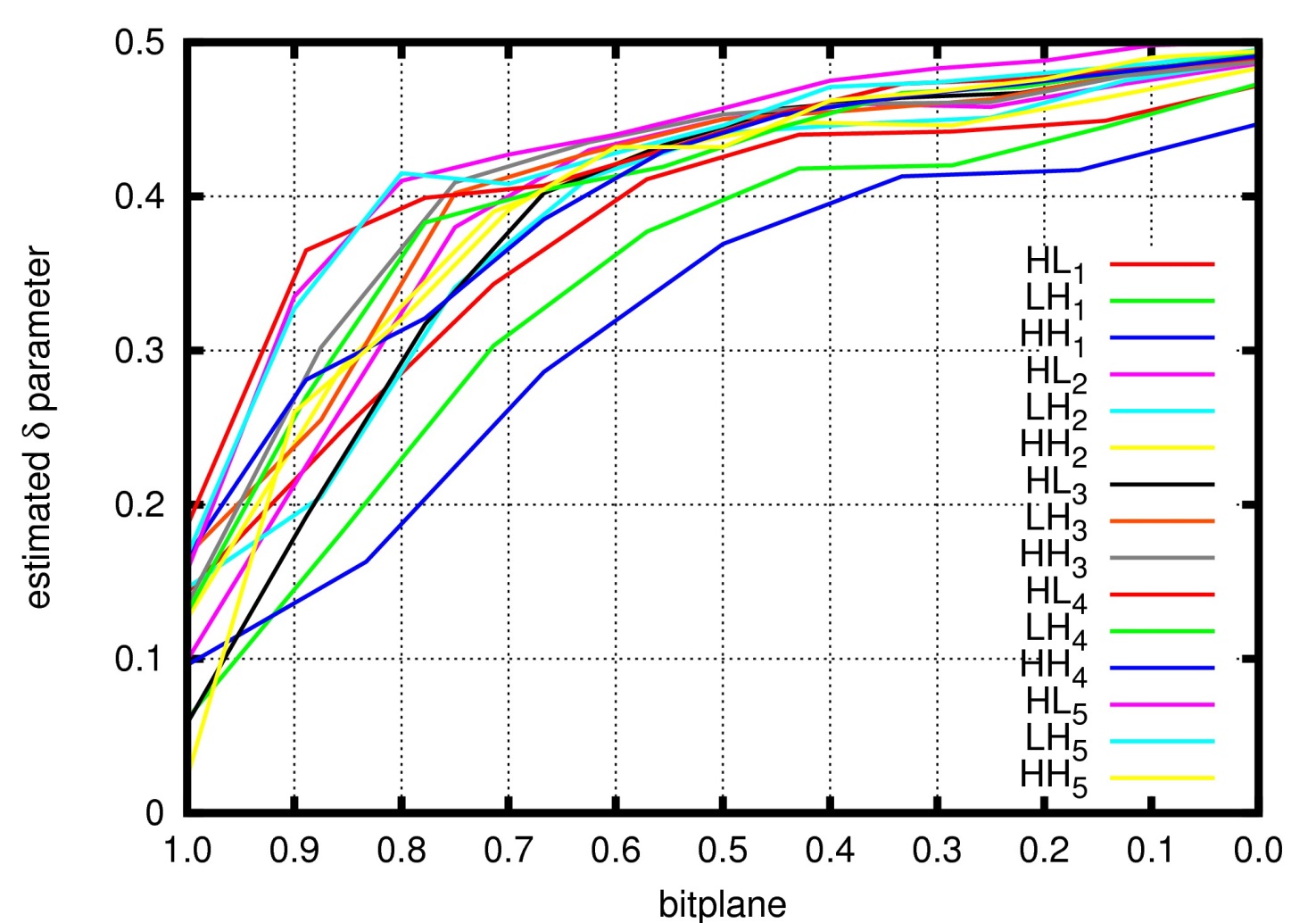 LL2
HL2
HL1
LH2
HH2
LH1
HH1
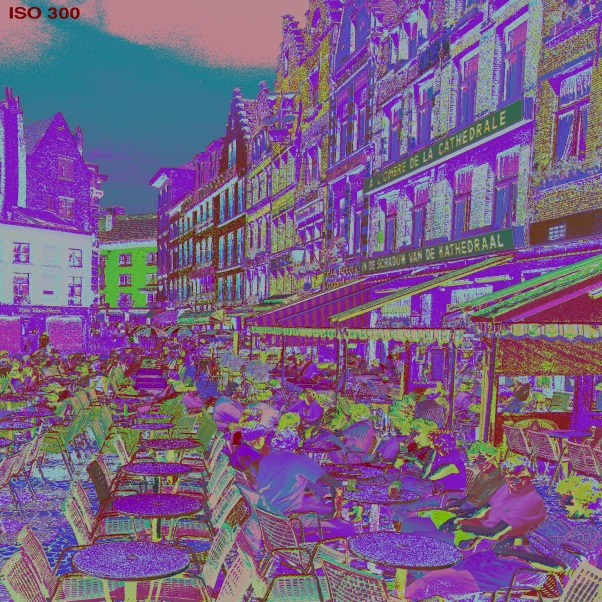 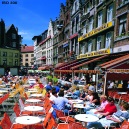 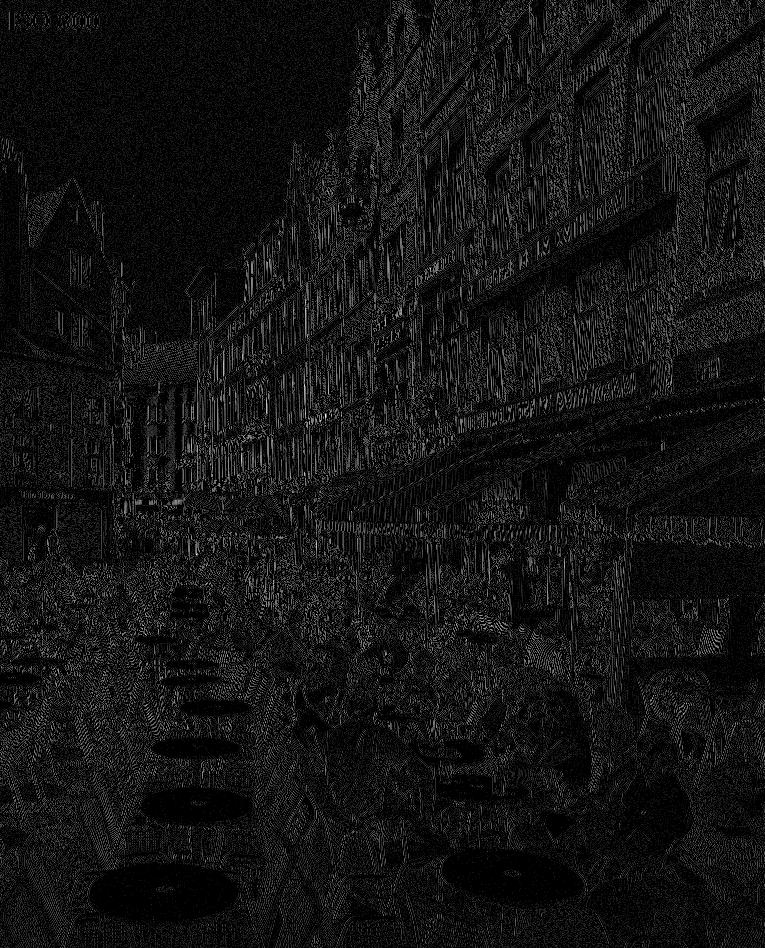 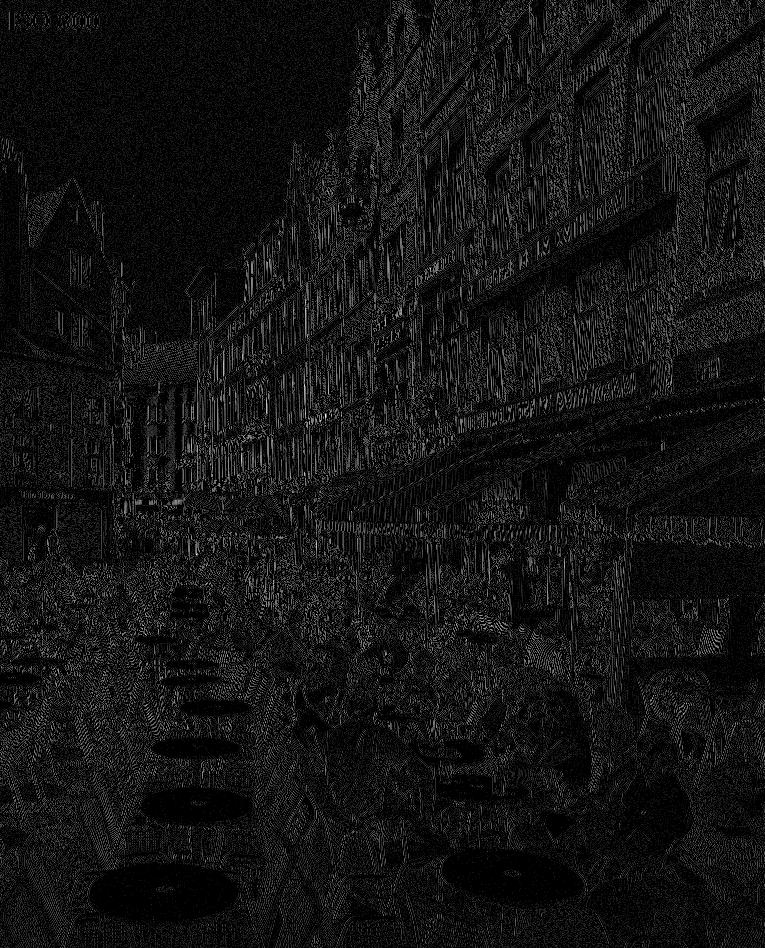 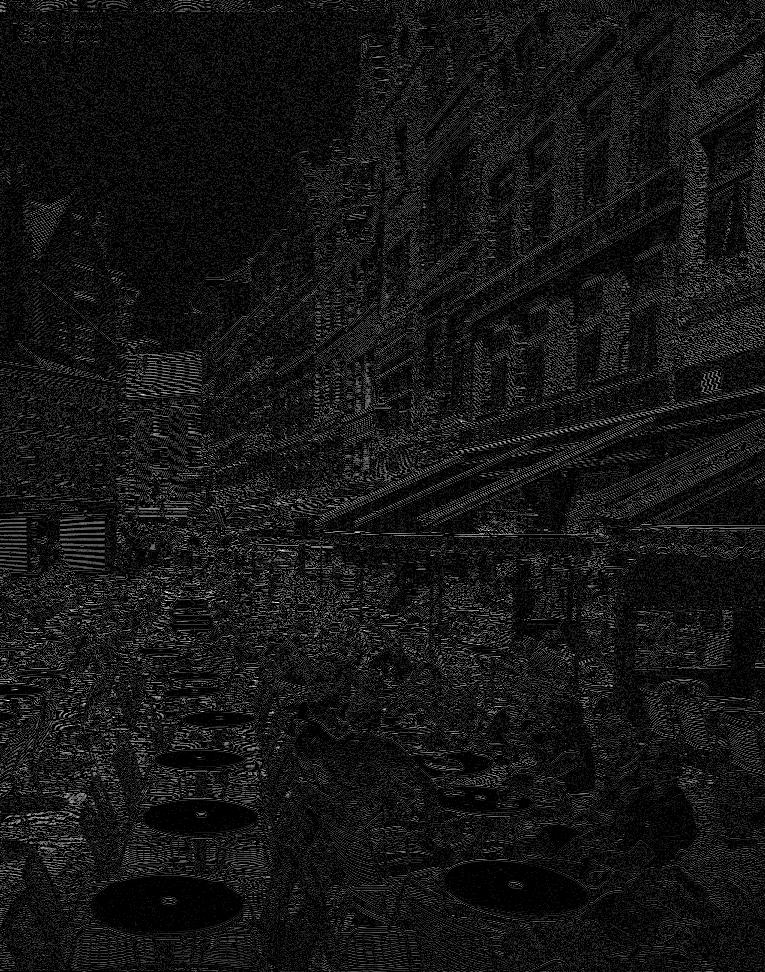 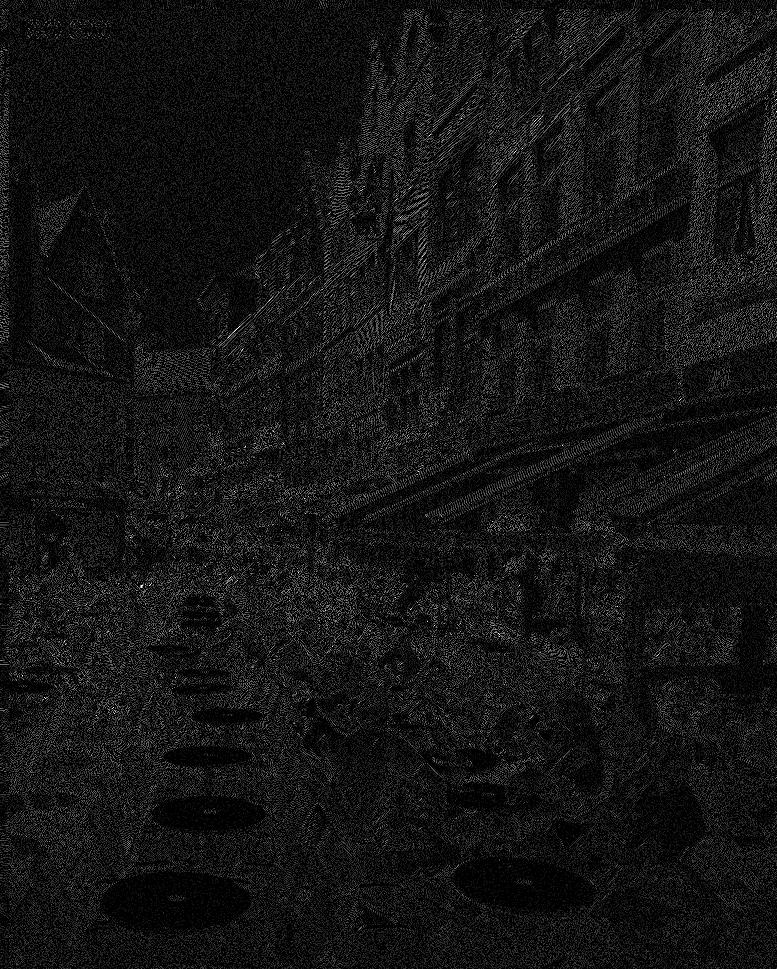 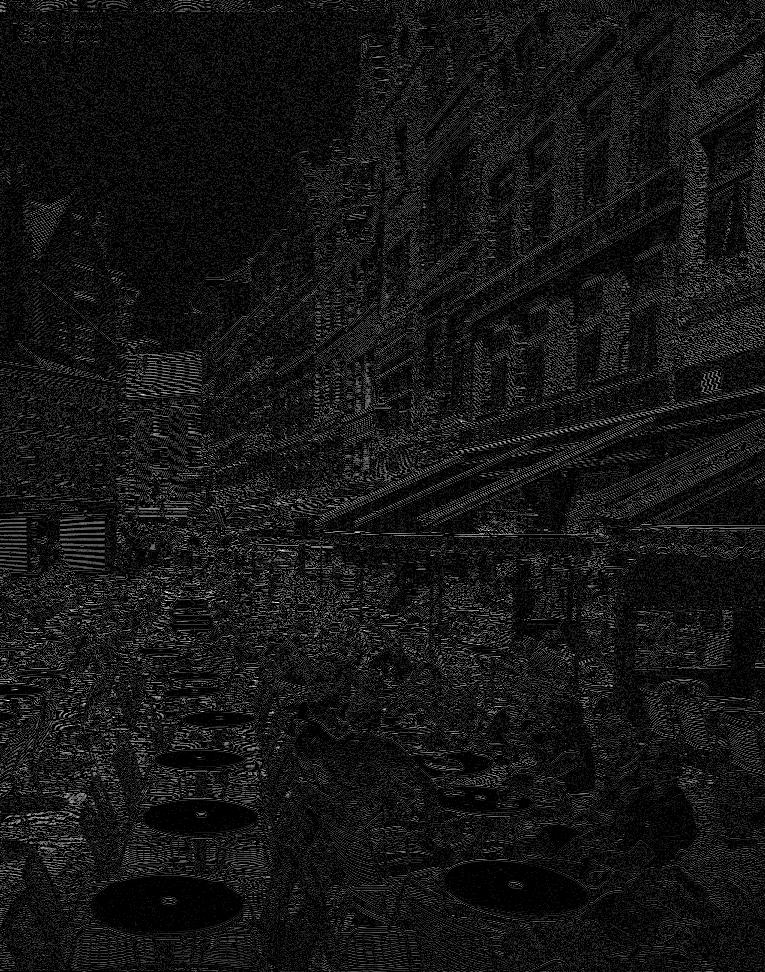 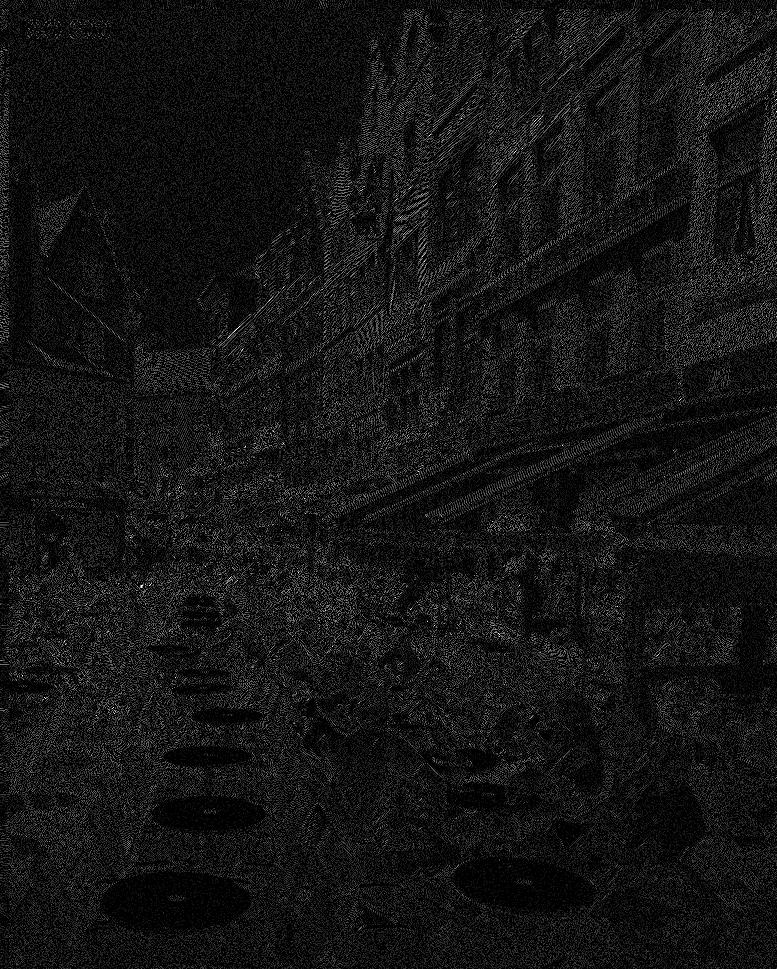 PDF-BASED DISTORTION ESTIMATORS
CENTROIDS ESTIMATION
dyadic wavelet decomposition
Portrait image - 5 wavelet levels (9/7 DWT)
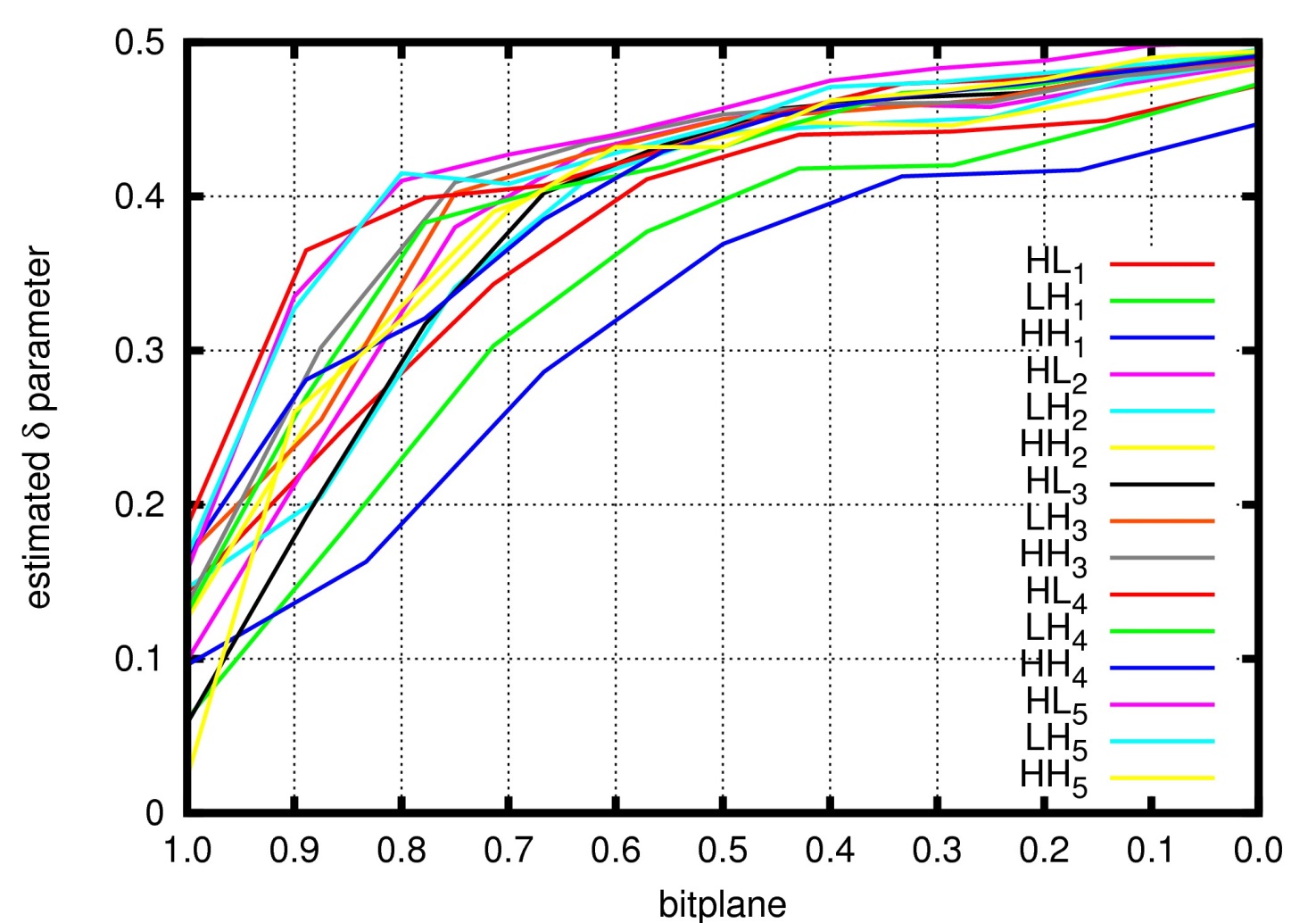 LL2
HL2
HL1
LH2
HH2
LH1
HH1
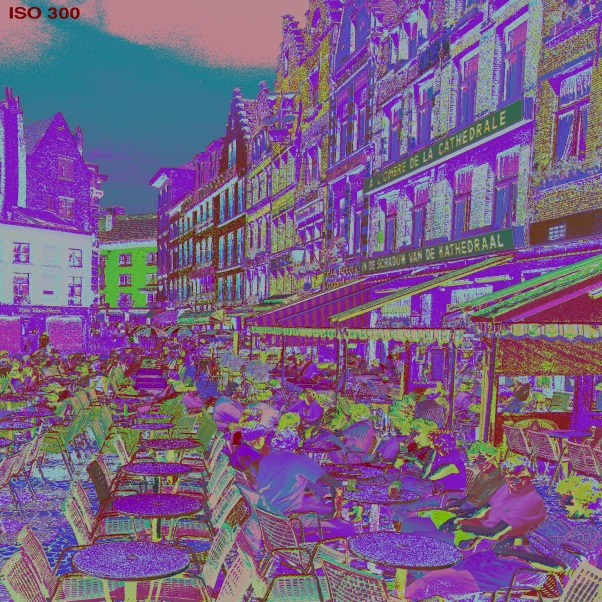 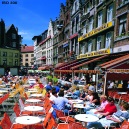 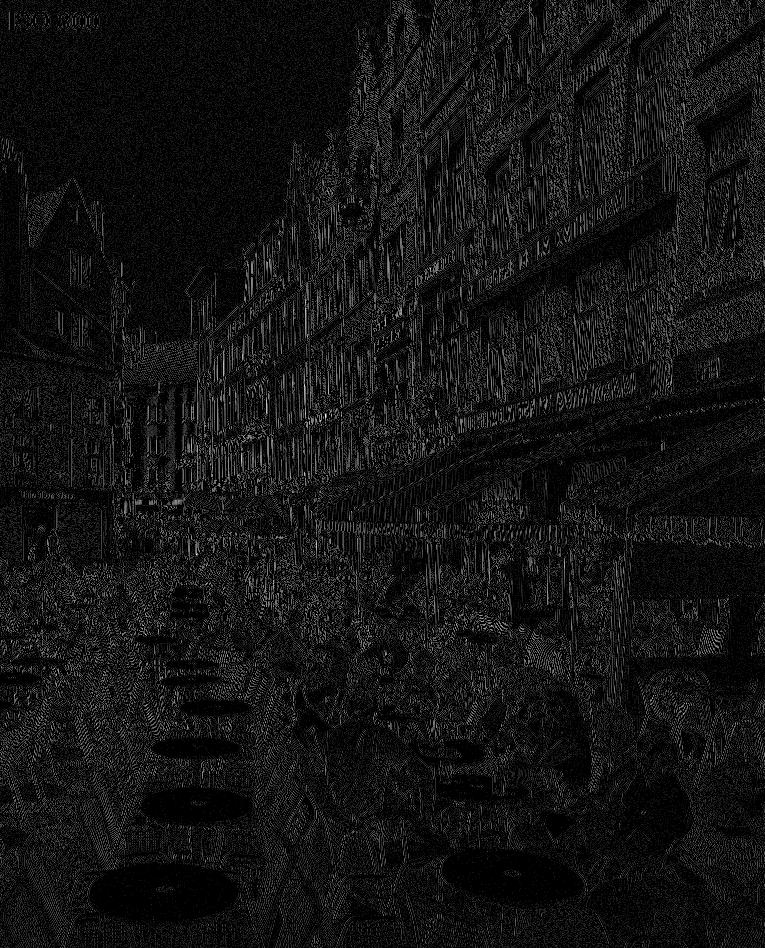 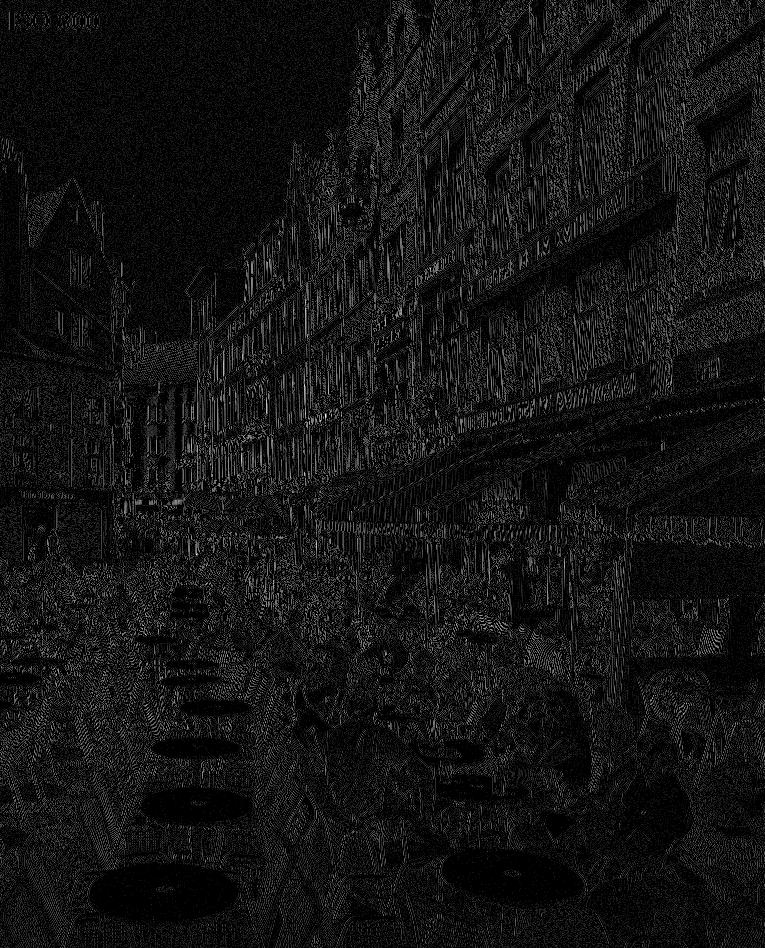 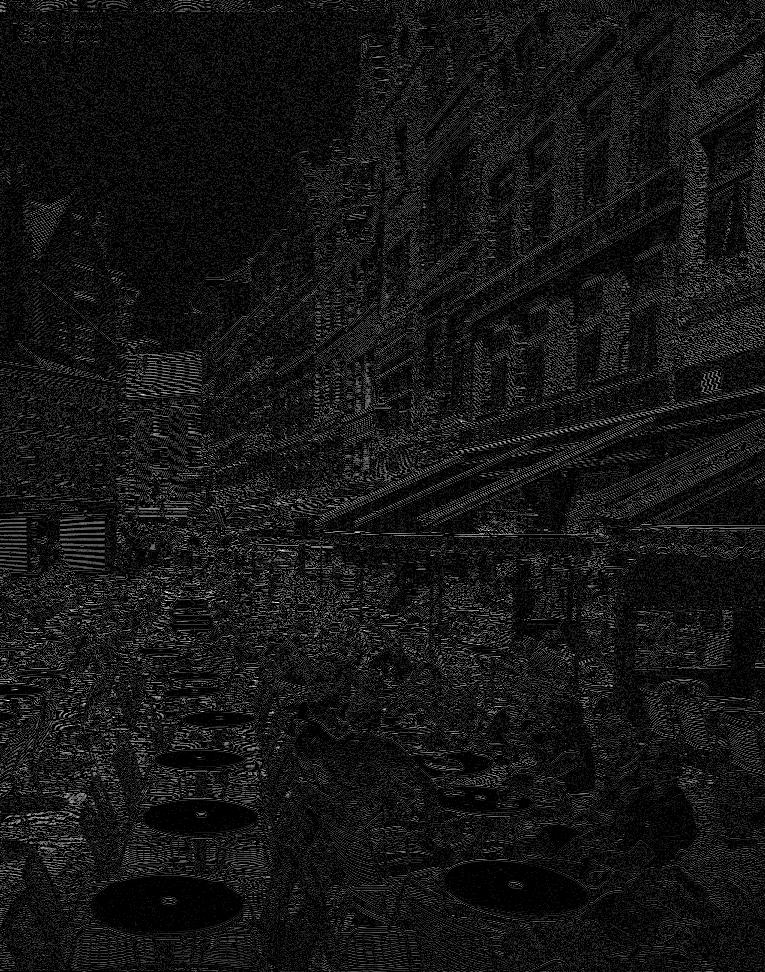 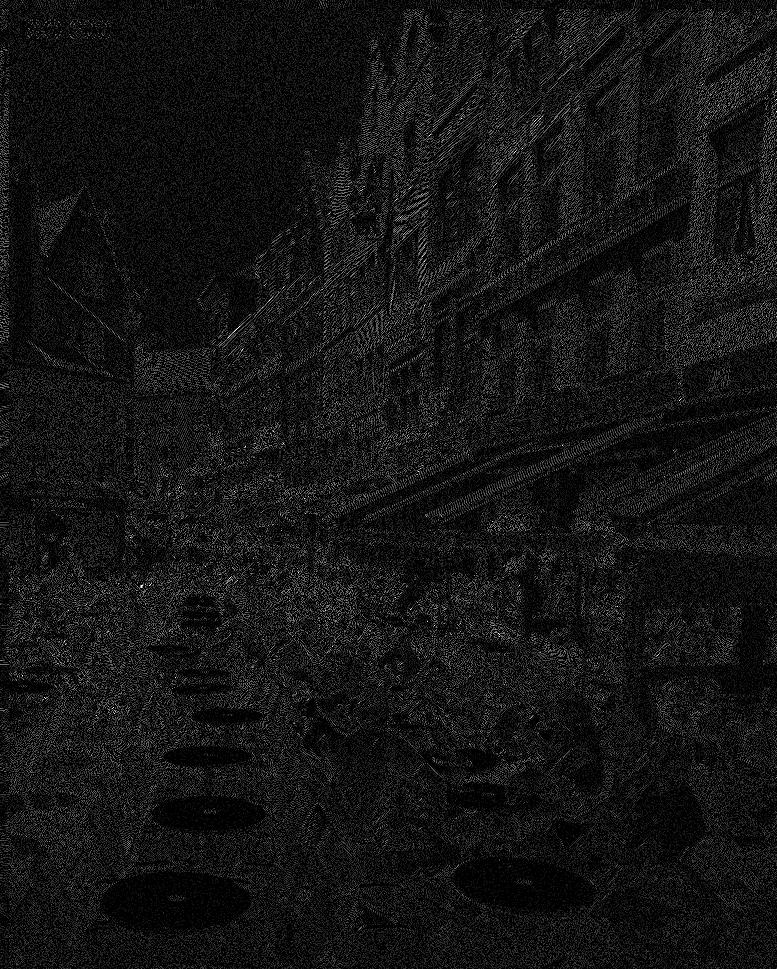 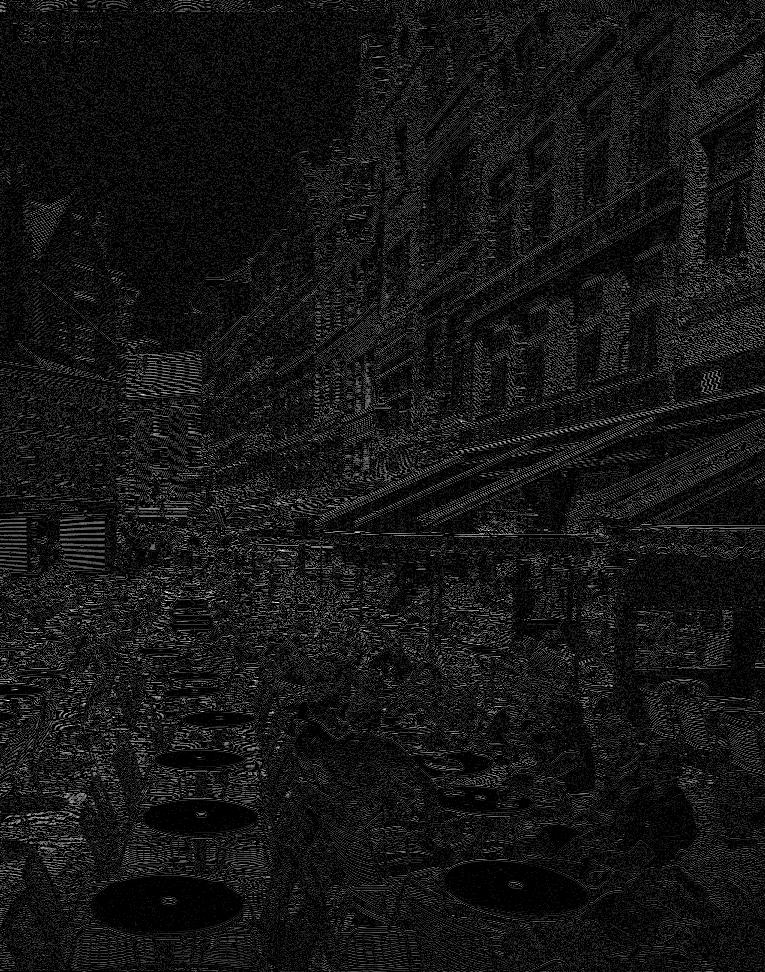 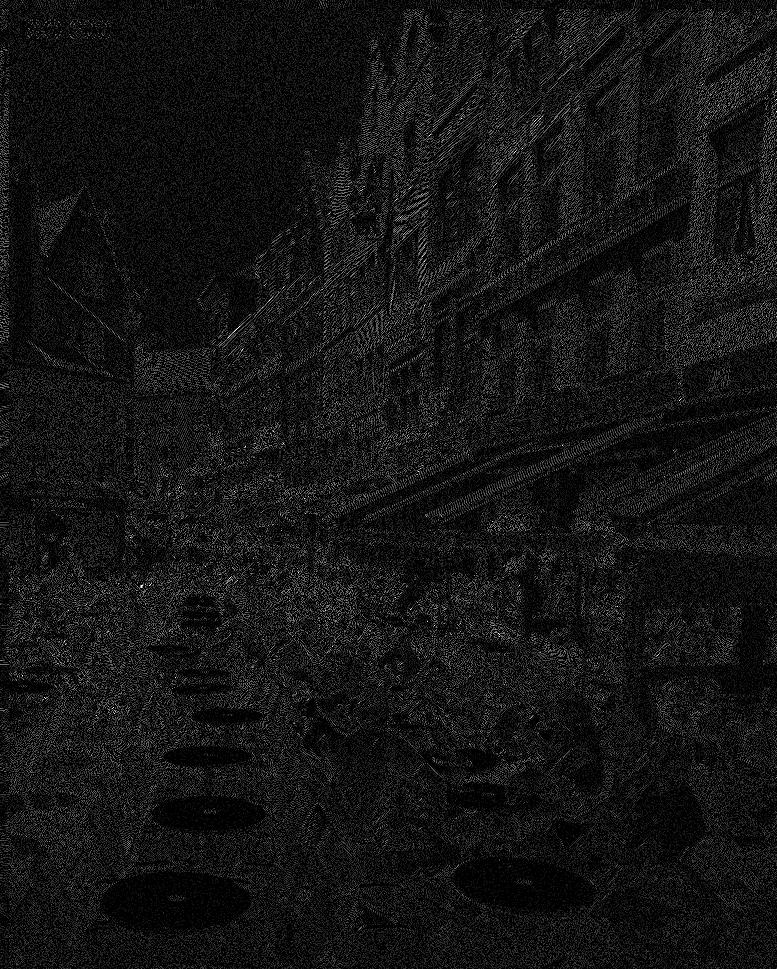 )
(
Kb – P
log10
Kb
Practical advantage: 
implementations can use pre-computed lookup tables for                and
δP,b =
+ 0.475
5
ΔDsigP
ΔDrefP
PDF-BASED DISTORTION ESTIMATORS
CENTROIDS ESTIMATION
dyadic wavelet decomposition
Portrait image - 5 wavelet levels (9/7 DWT)
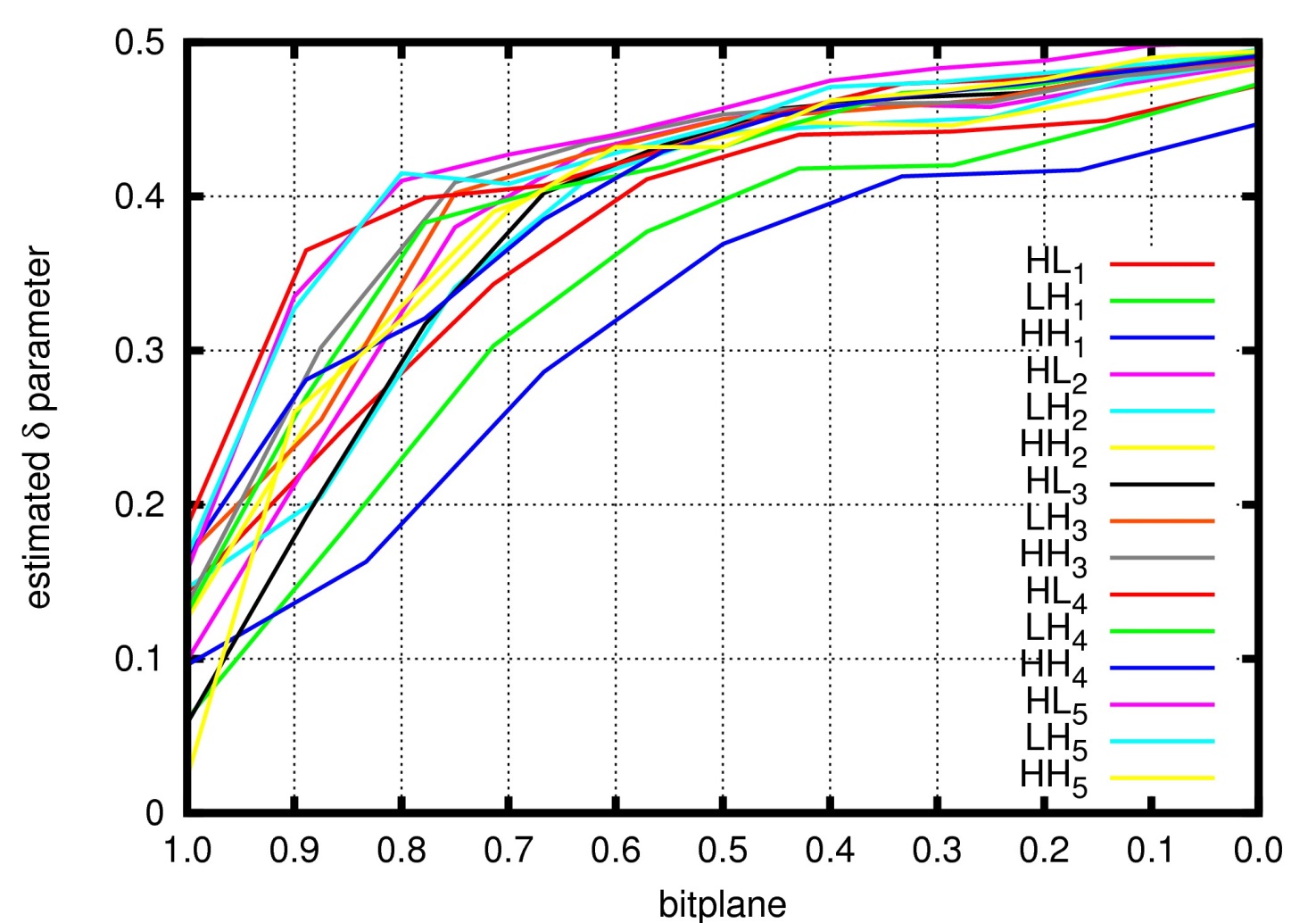 LL2
HL2
HL1
LH2
HH2
LH1
HH1
core coding system
ORIGINAL IMAGE
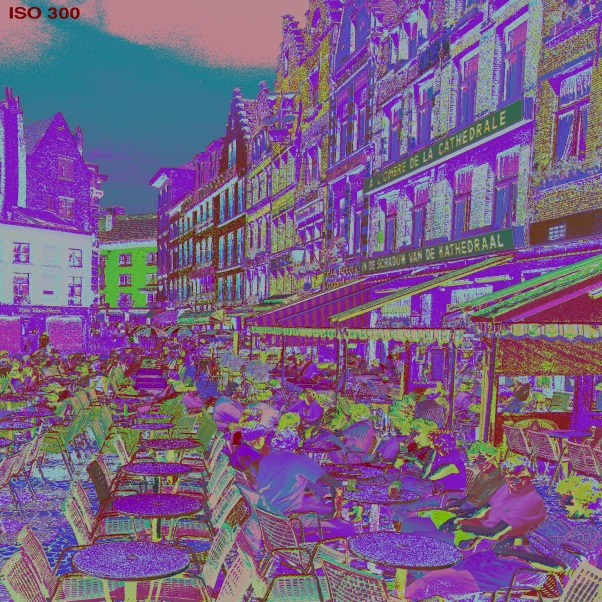 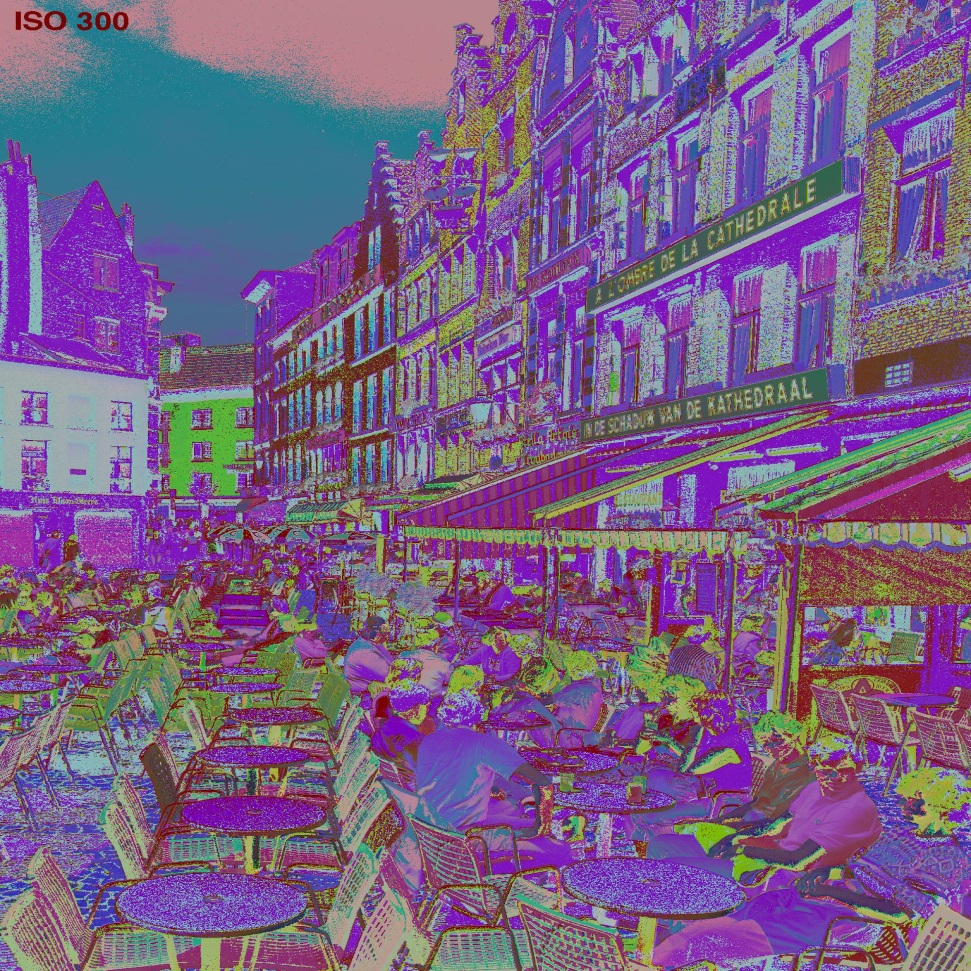 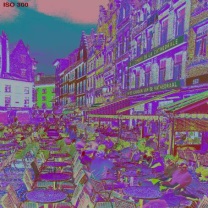 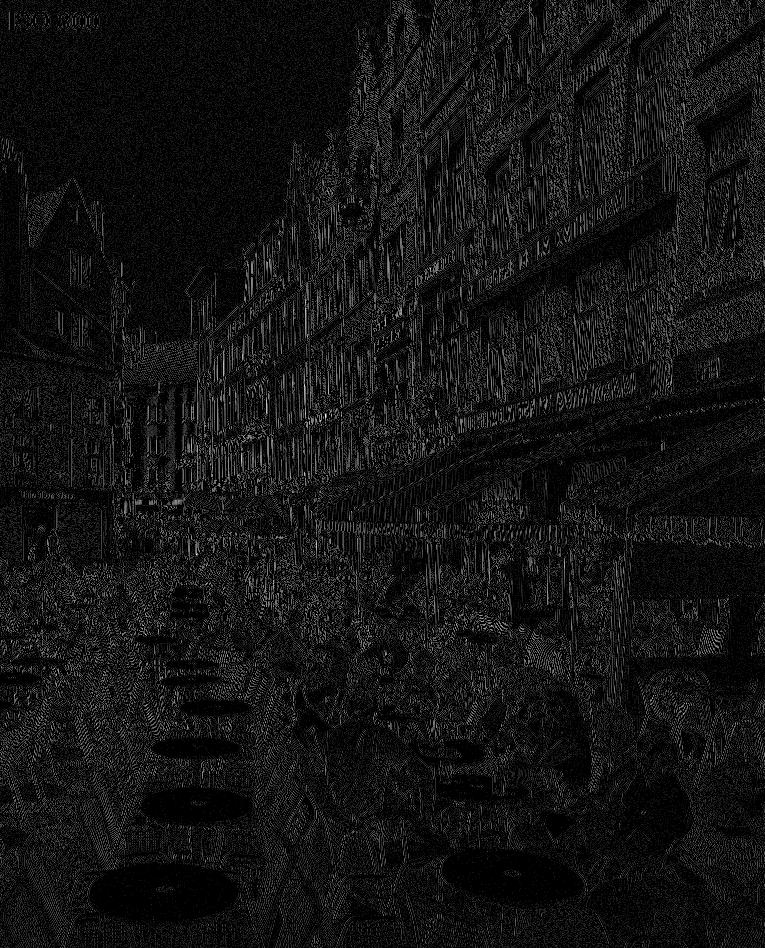 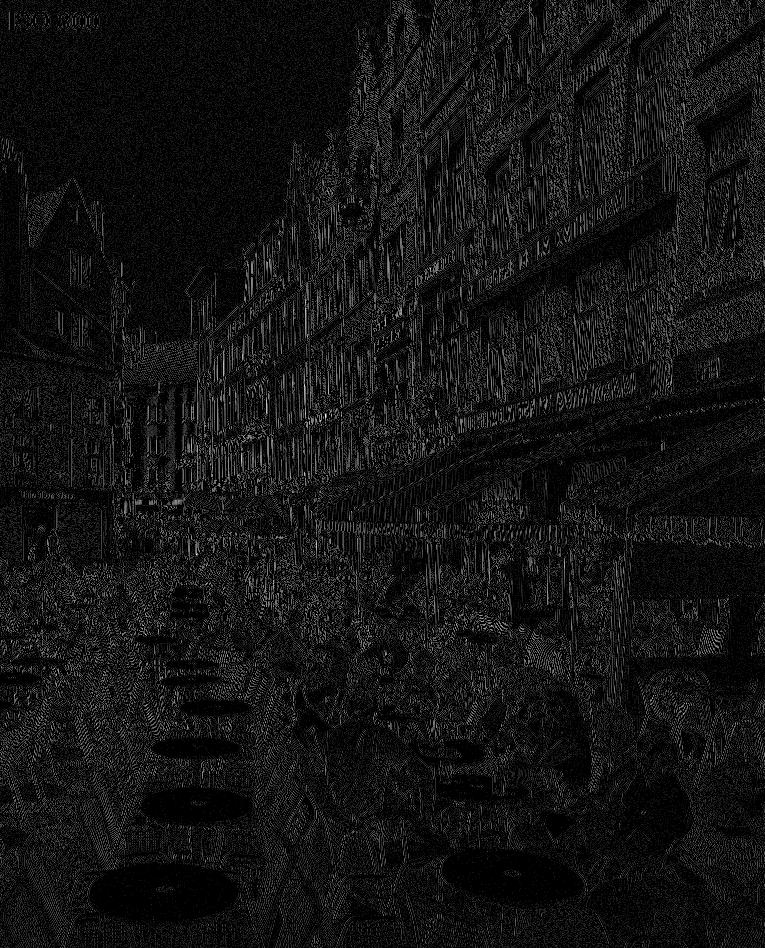 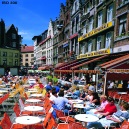 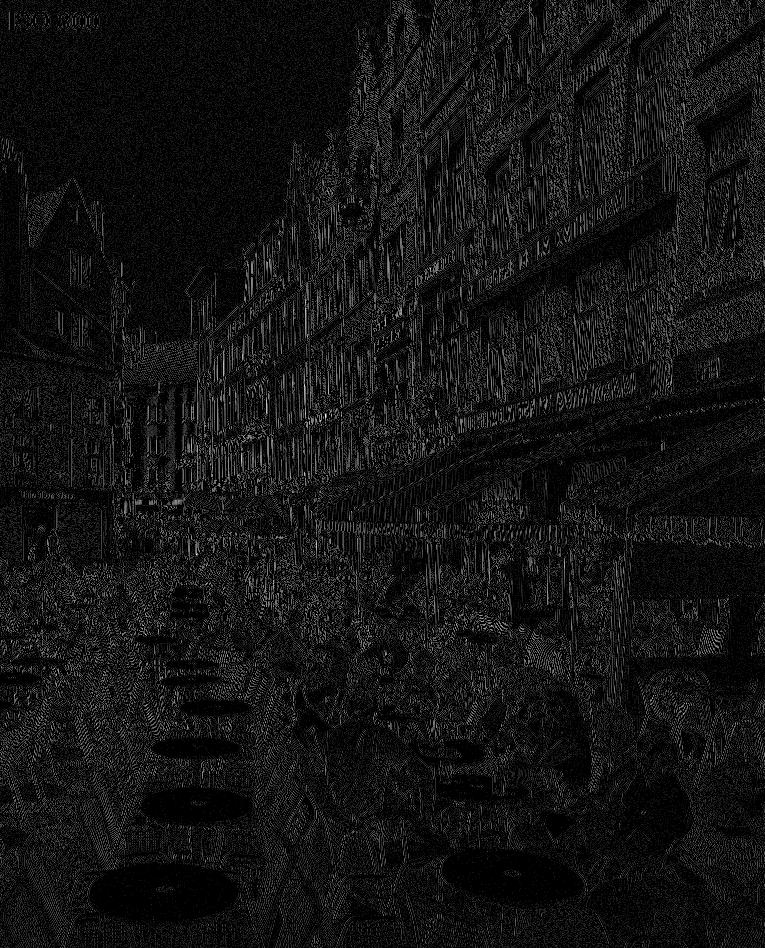 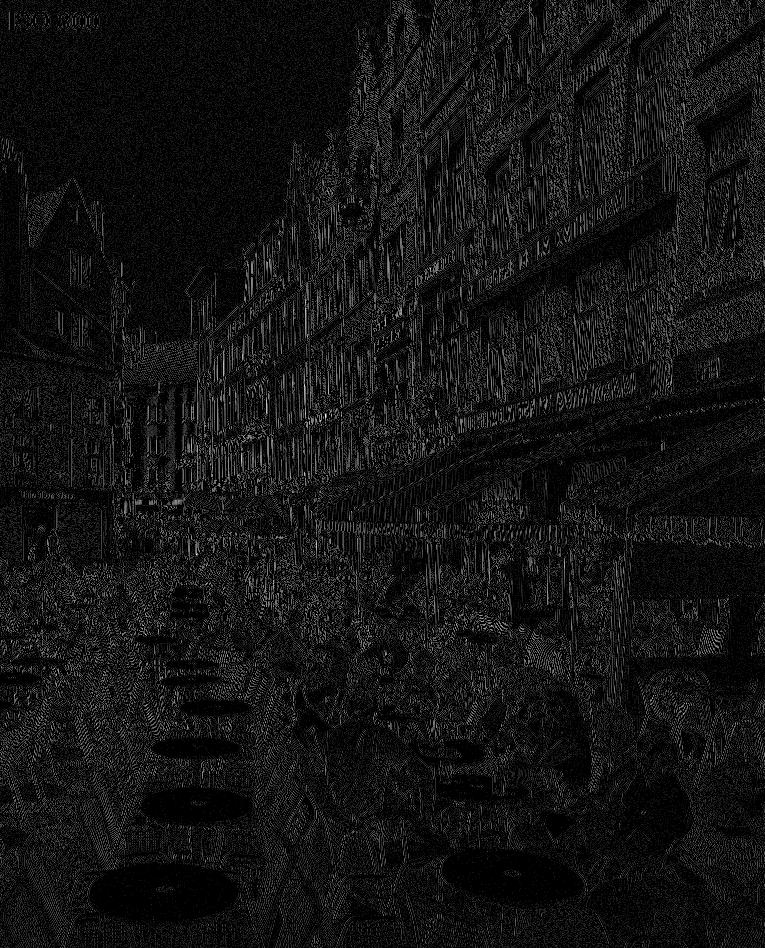 MULTI-COMPONENT
TRANSFORM
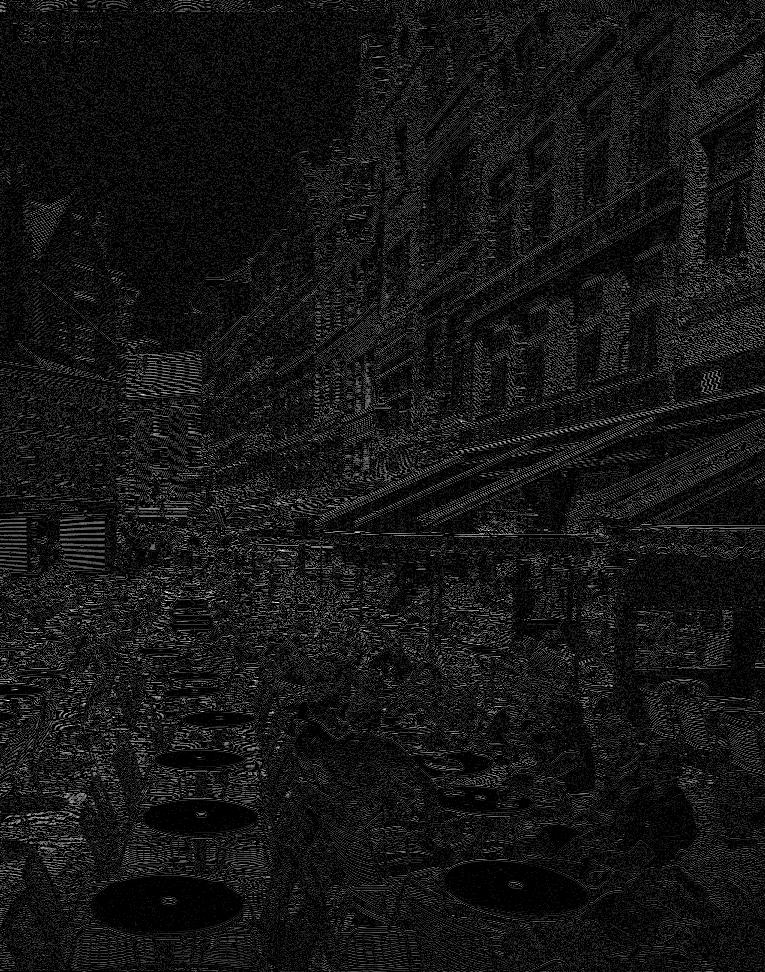 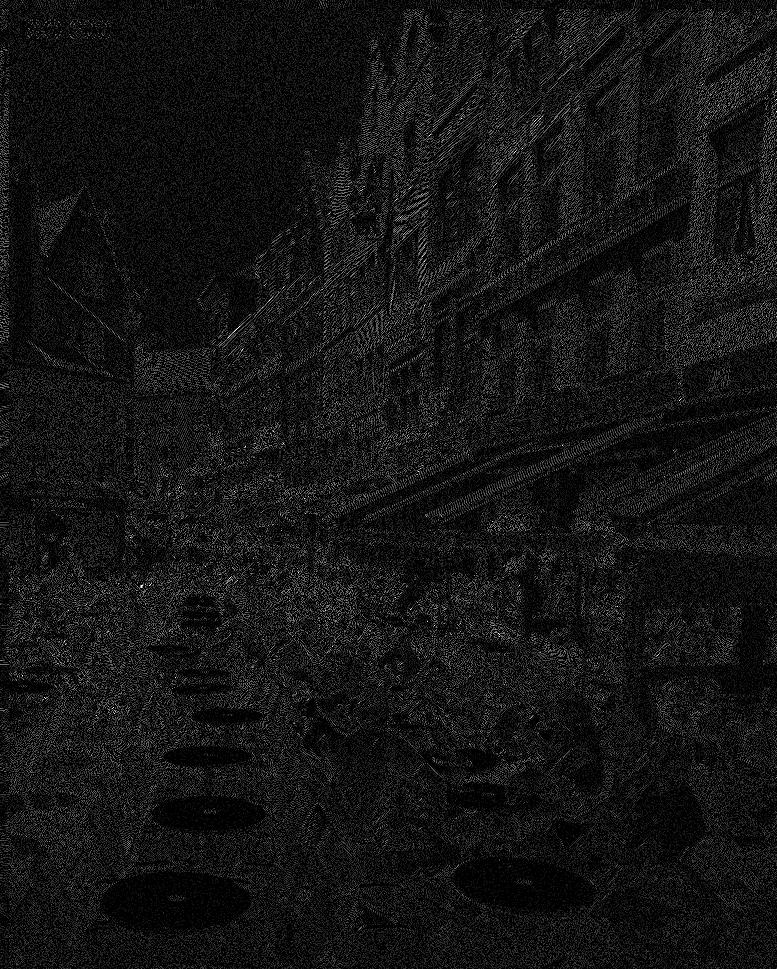 WAVELET
TRANSFORM
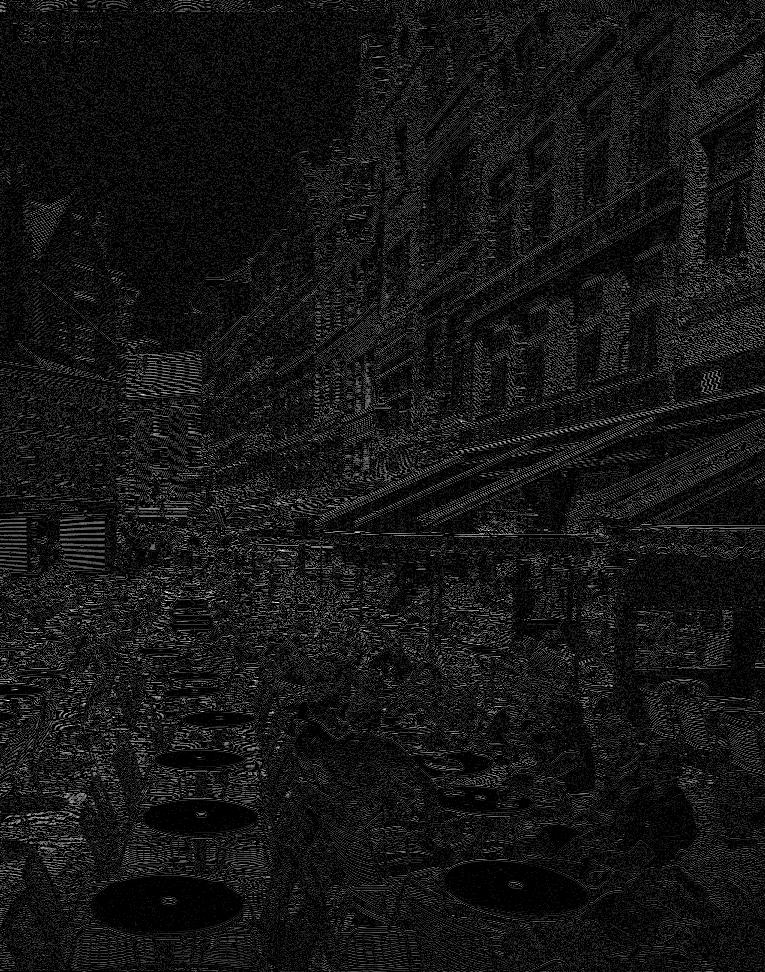 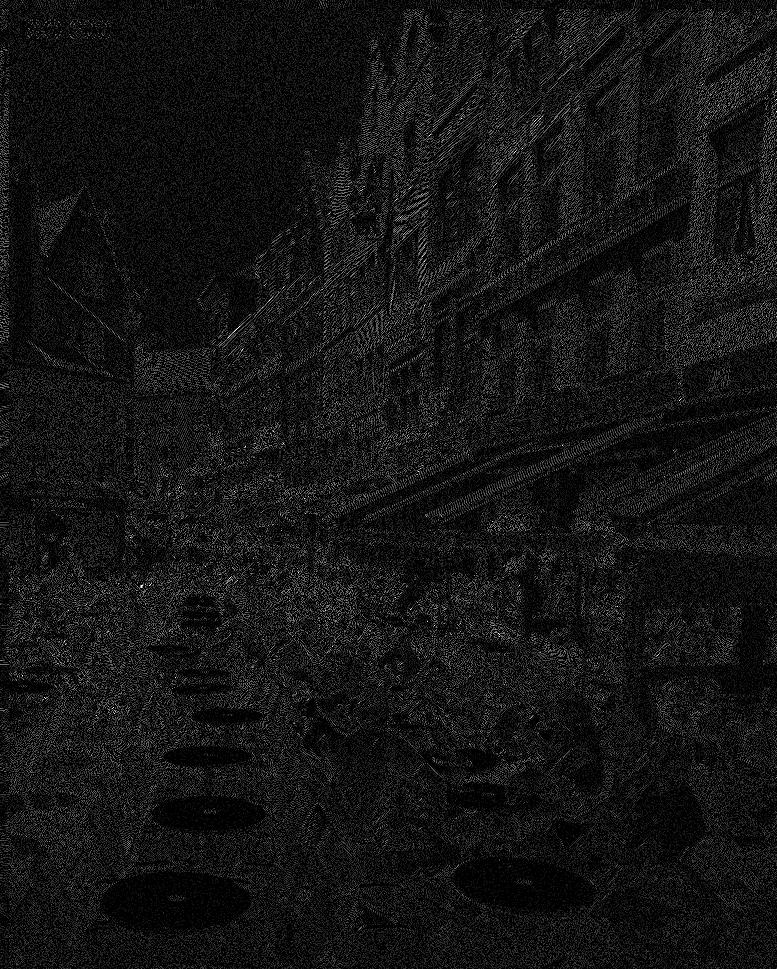 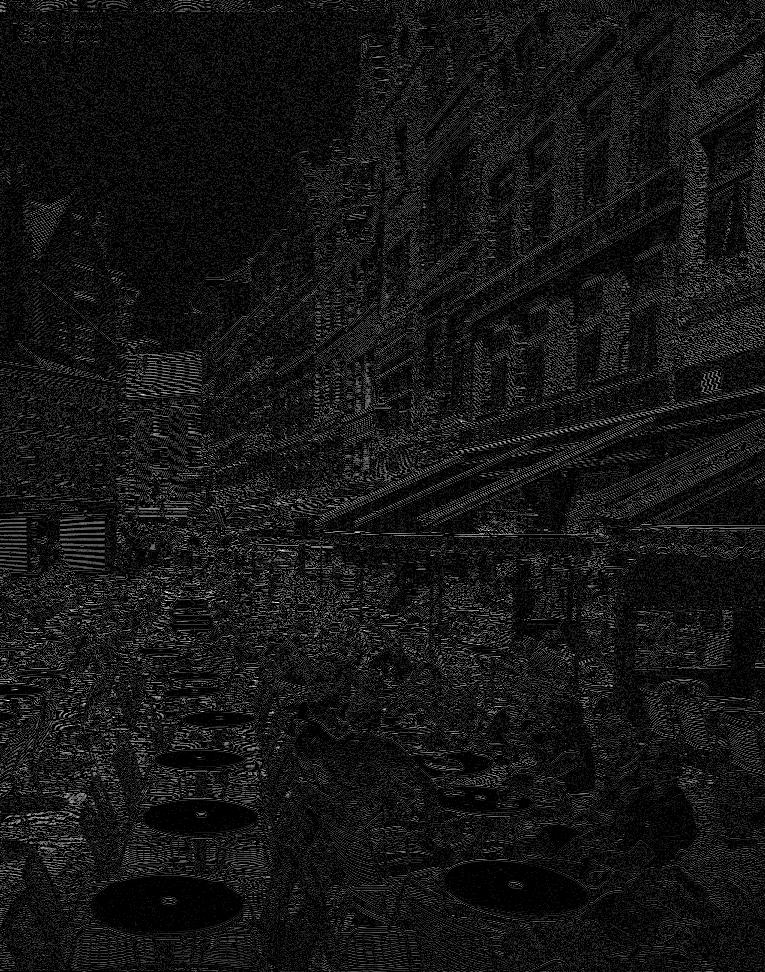 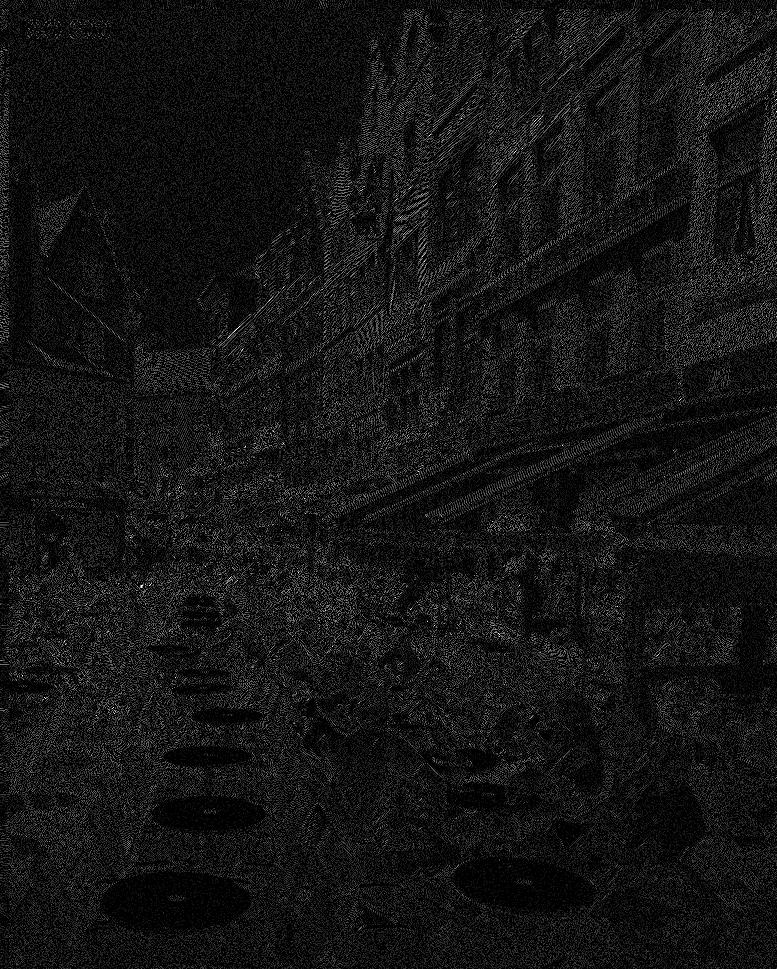 QUANTIZATION
TIER-1 CODING
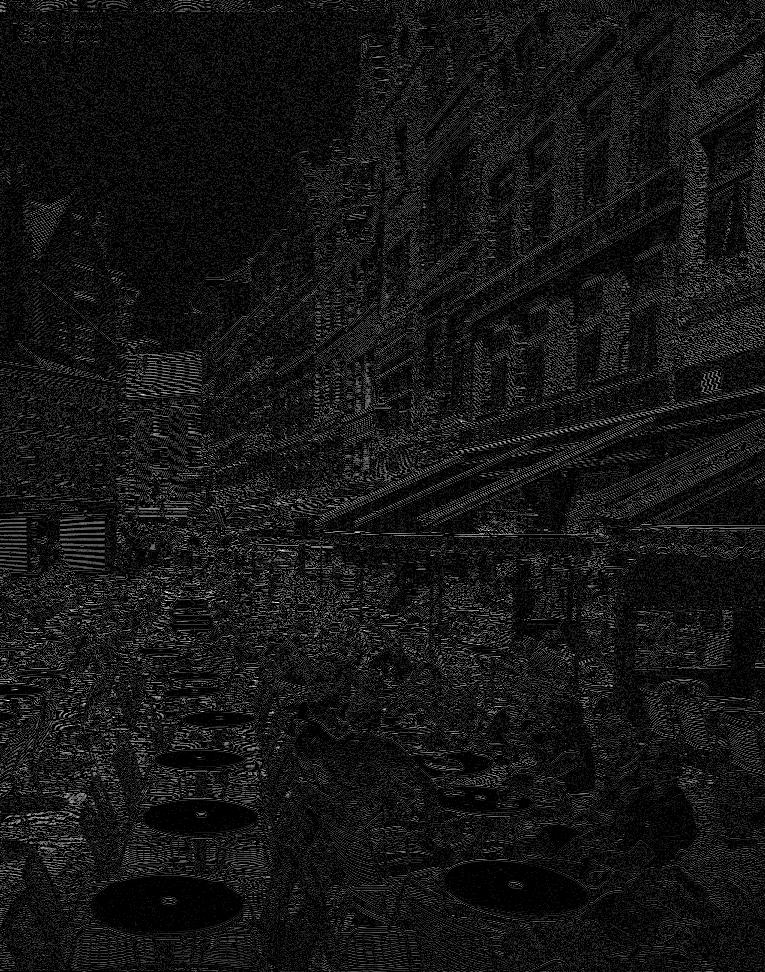 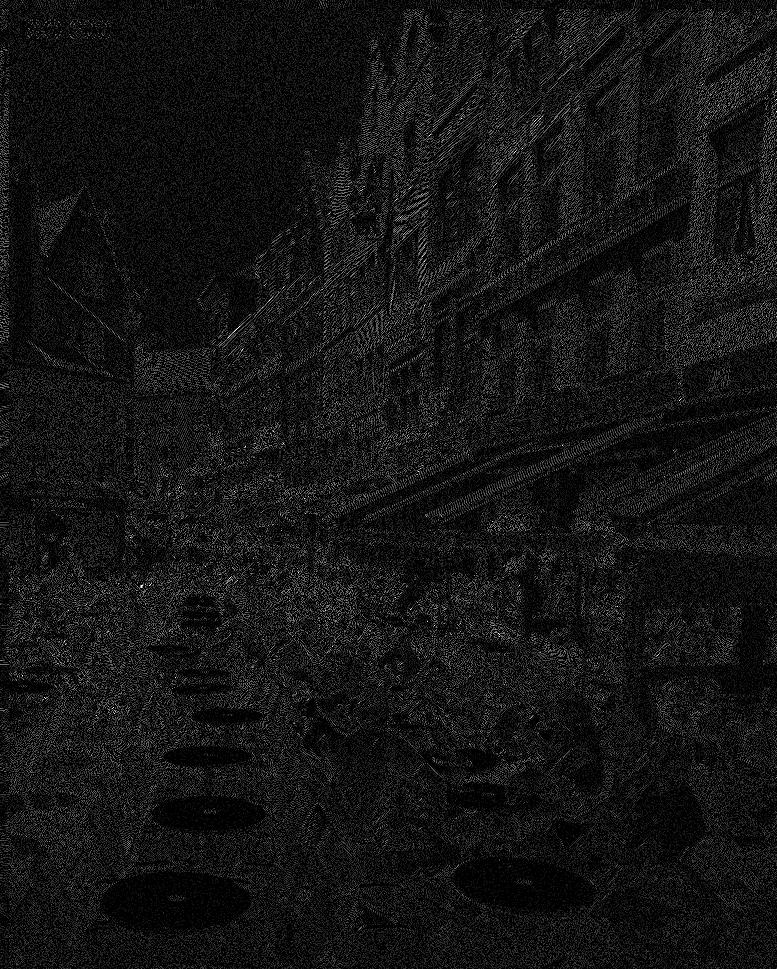 TIER-2 CODING
JP2 codestream
PDF-BASED DISTORTION ESTIMATORS
APPLICATION TO JPEG2000
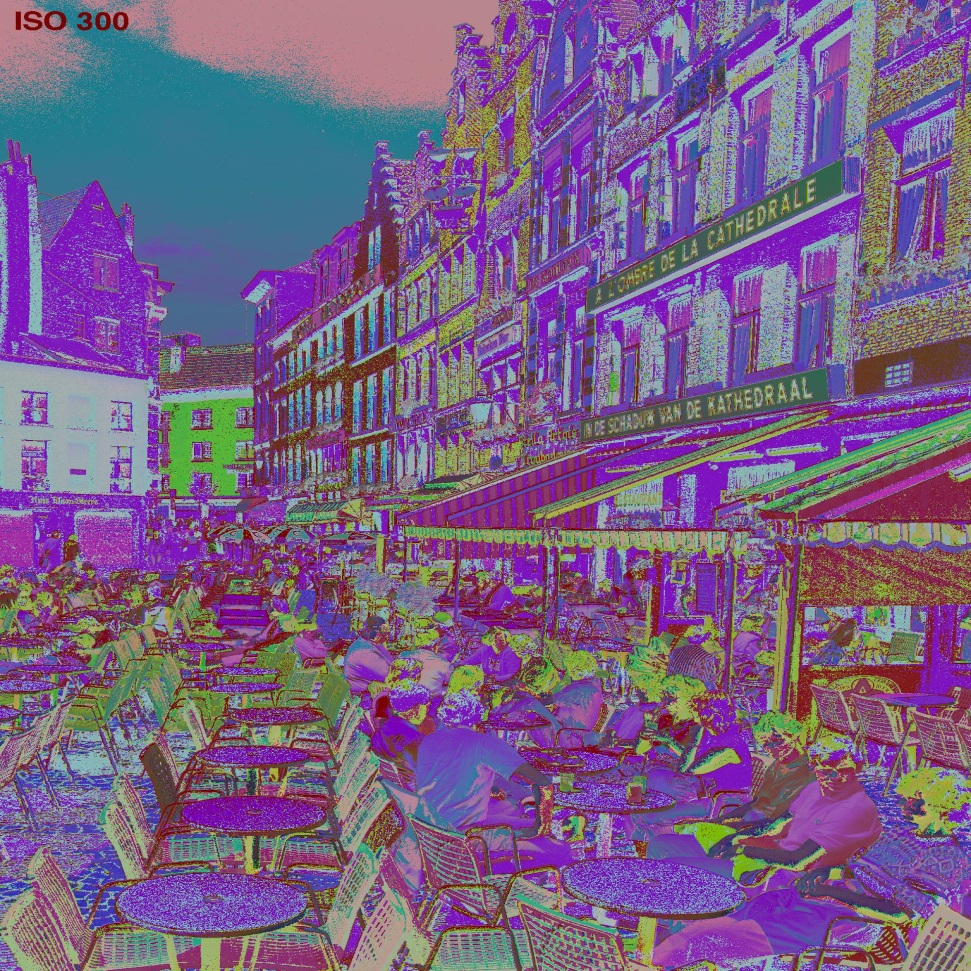 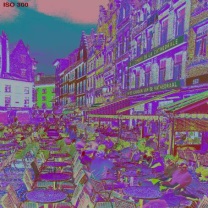 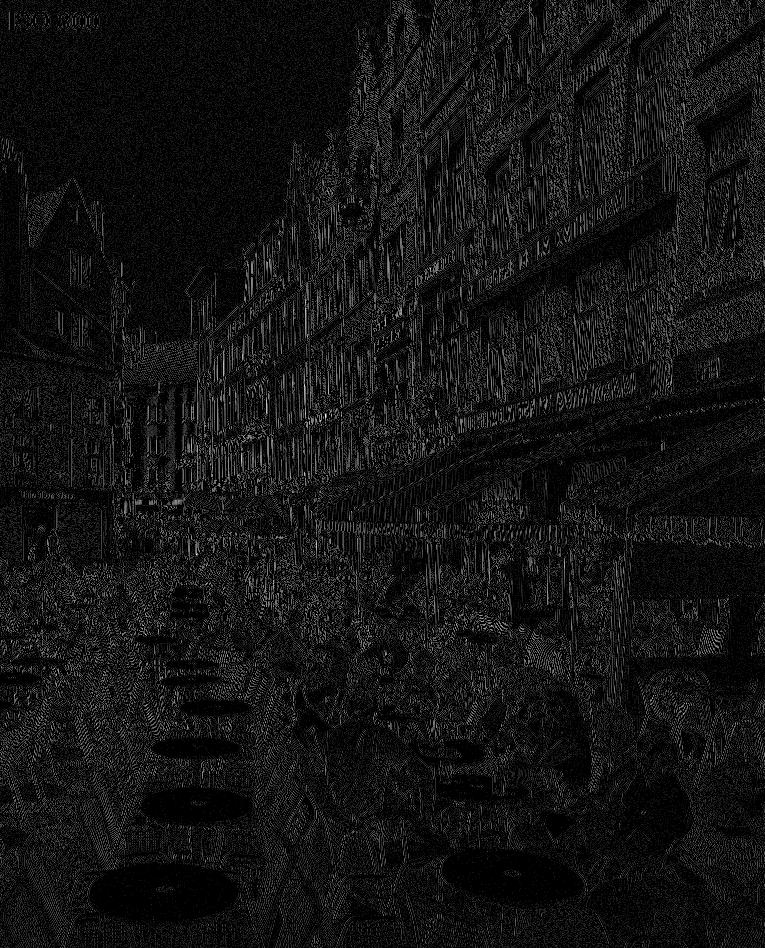 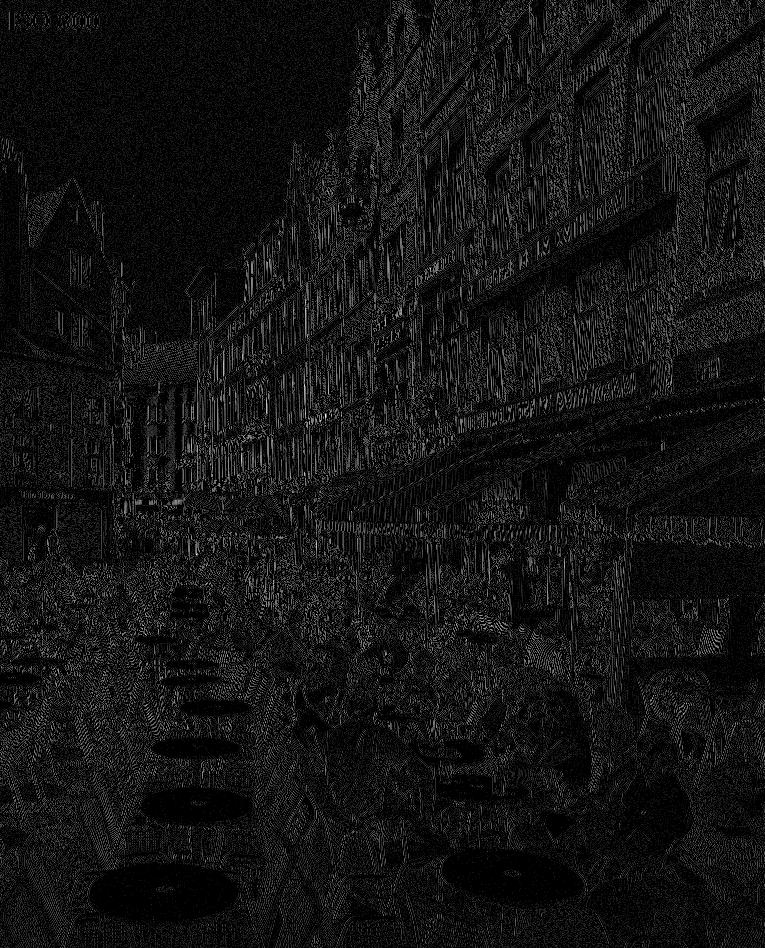 MULTI-COMPONENT
TRANSFORM
WAVELET
TRANSFORM
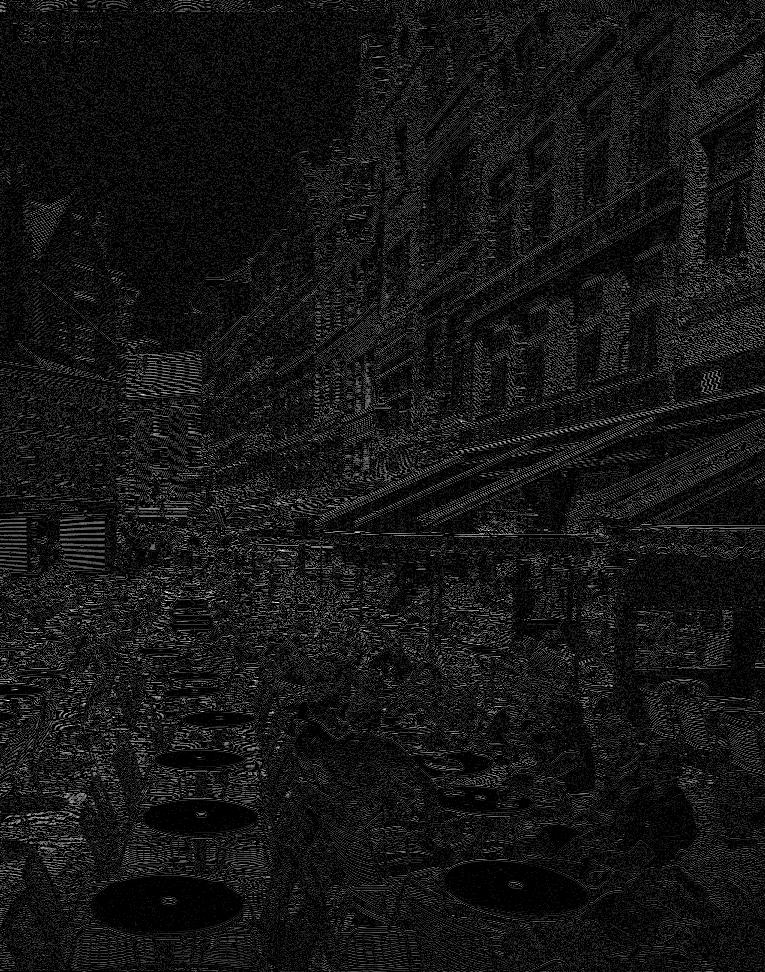 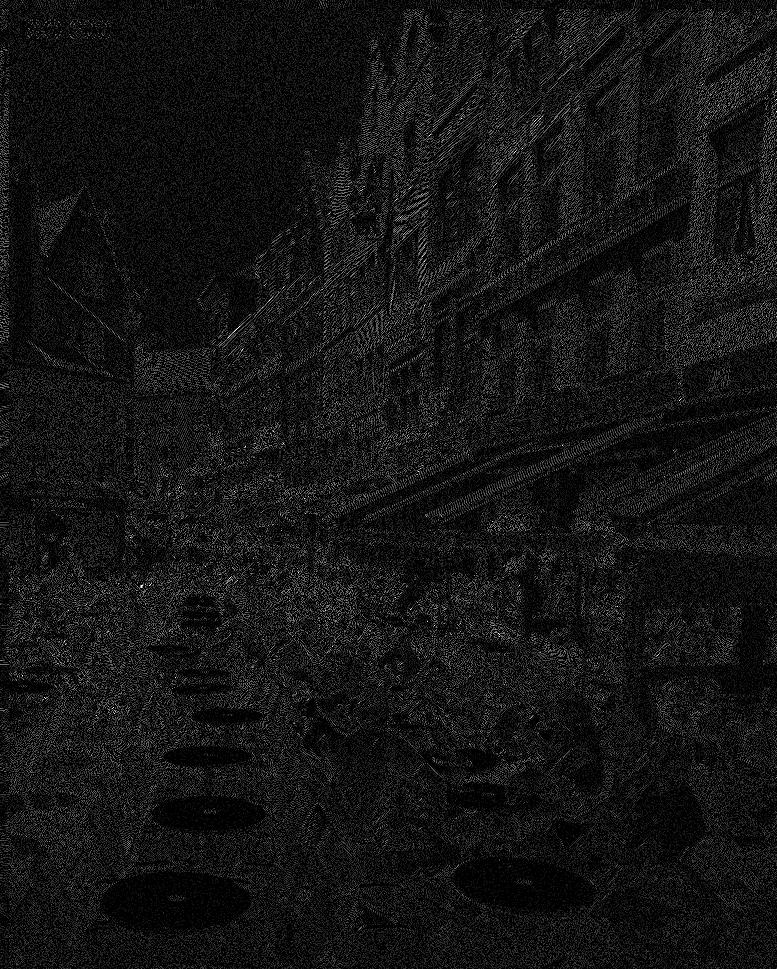 QUANTIZATION
TIER-1 CODING
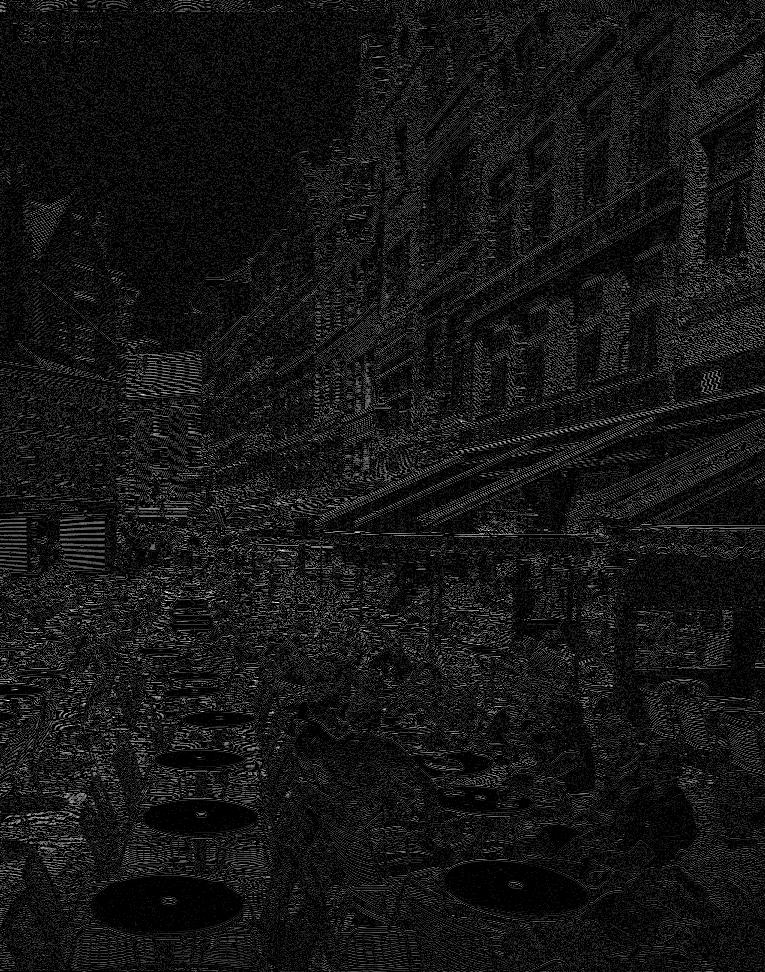 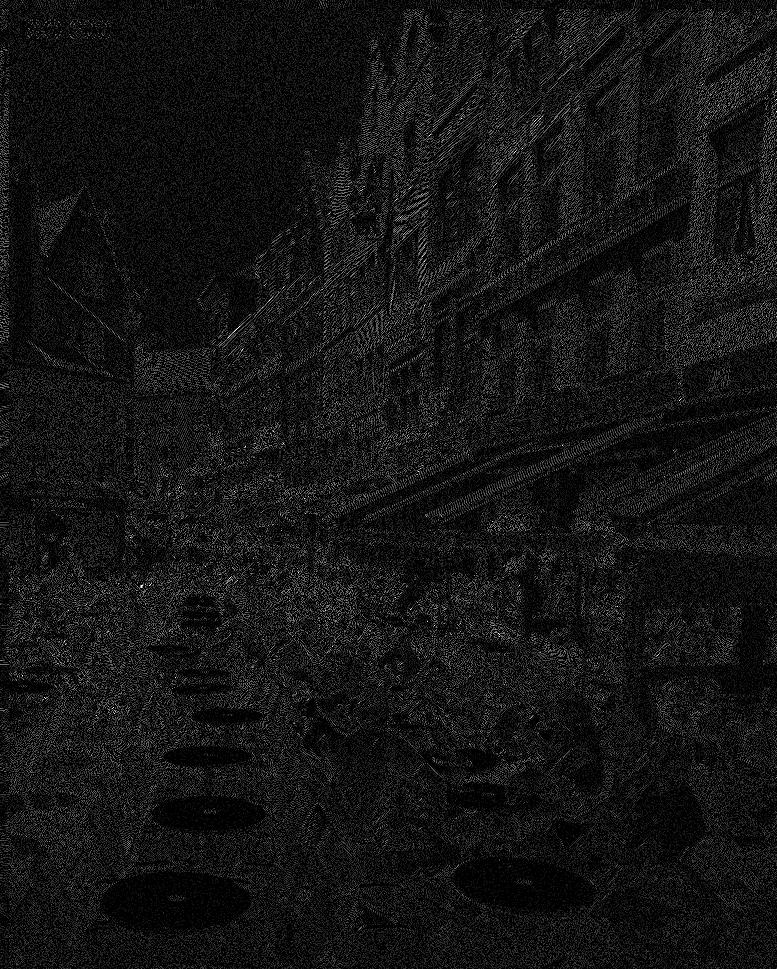 TIER-2 CODING
JP2 codestream
PDF-BASED DISTORTION ESTIMATORS
APPLICATION TO JPEG2000
core coding system
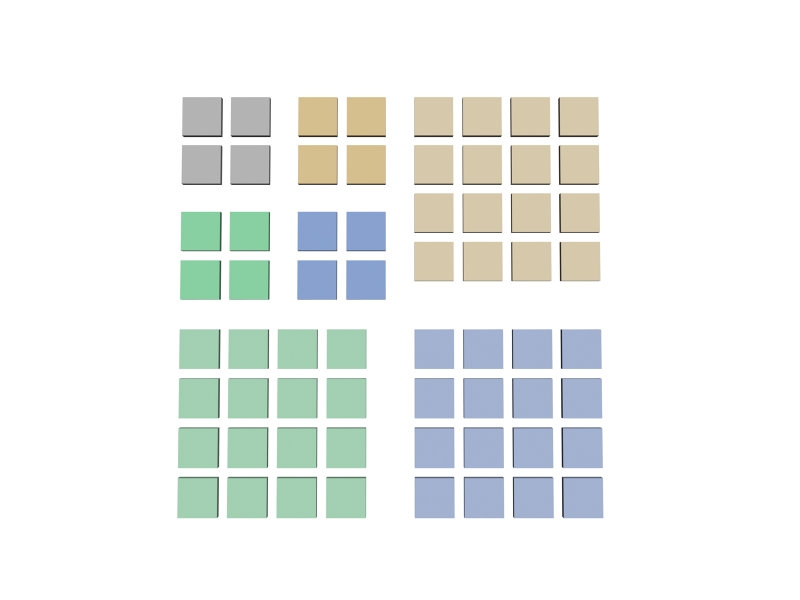 ORIGINAL IMAGE
MULTI-COMPONENT
TRANSFORM
WAVELET
TRANSFORM
QUANTIZATION
TIER-1 CODING
TIER-2 CODING
JP2 codestream
PDF-BASED DISTORTION ESTIMATORS
APPLICATION TO JPEG2000
core coding system
ORIGINAL IMAGE
MULTI-COMPONENT
TRANSFORM
WAVELET
TRANSFORM
QUANTIZATION
TIER-1 CODING
TIER-2 CODING
JP2 codestream
PDF-BASED DISTORTION ESTIMATORS
APPLICATION TO JPEG2000
core coding system
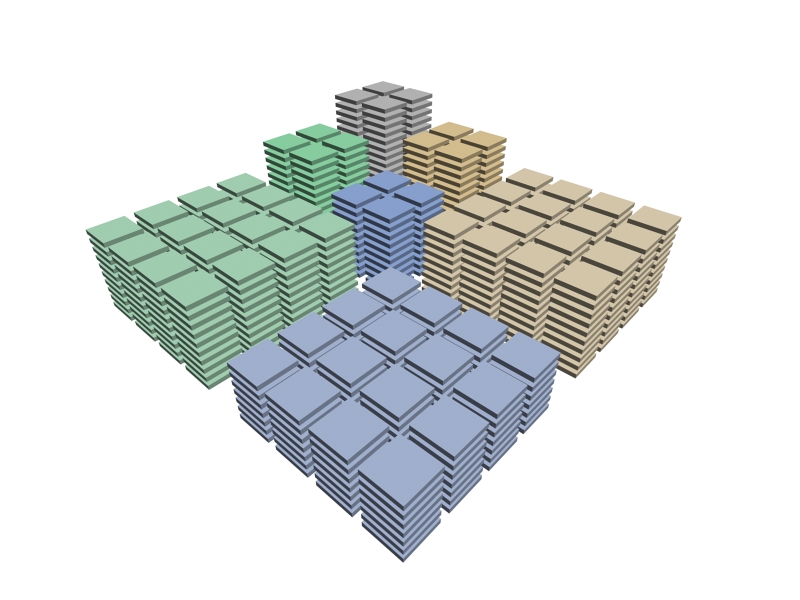 ORIGINAL IMAGE
MULTI-COMPONENT
TRANSFORM
WAVELET
TRANSFORM
QUANTIZATION
TIER-1 CODING
TIER-2 CODING
JP2 codestream
PDF-BASED DISTORTION ESTIMATORS
APPLICATION TO JPEG2000
core coding system
ORIGINAL IMAGE
MULTI-COMPONENT
TRANSFORM
WAVELET
TRANSFORM
QUANTIZATION
TIER-1 CODING
TIER-2 CODING
JP2 codestream
PDF-BASED DISTORTION ESTIMATORS
APPLICATION TO JPEG2000
core coding system
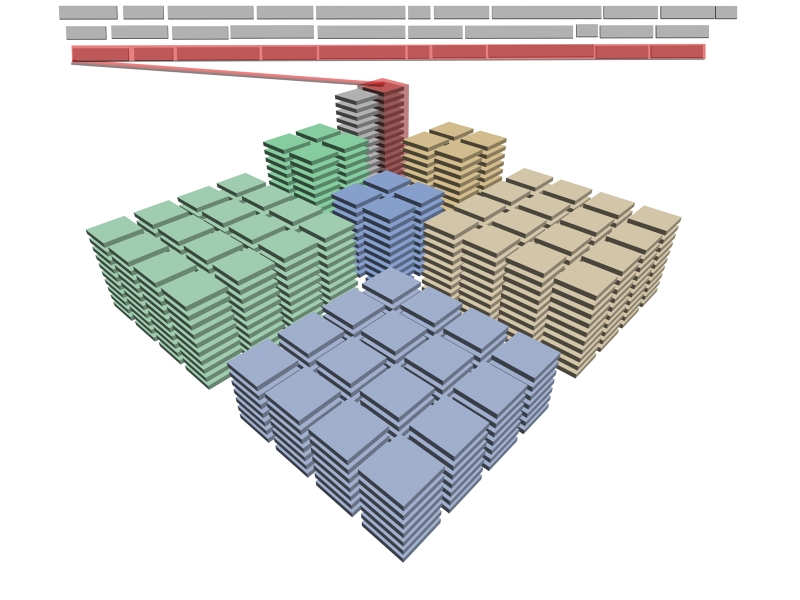 ORIGINAL IMAGE
MULTI-COMPONENT
TRANSFORM
WAVELET
TRANSFORM
QUANTIZATION
TIER-1 CODING
TIER-2 CODING
JP2 codestream
PDF-BASED DISTORTION ESTIMATORS
APPLICATION TO JPEG2000
core coding system
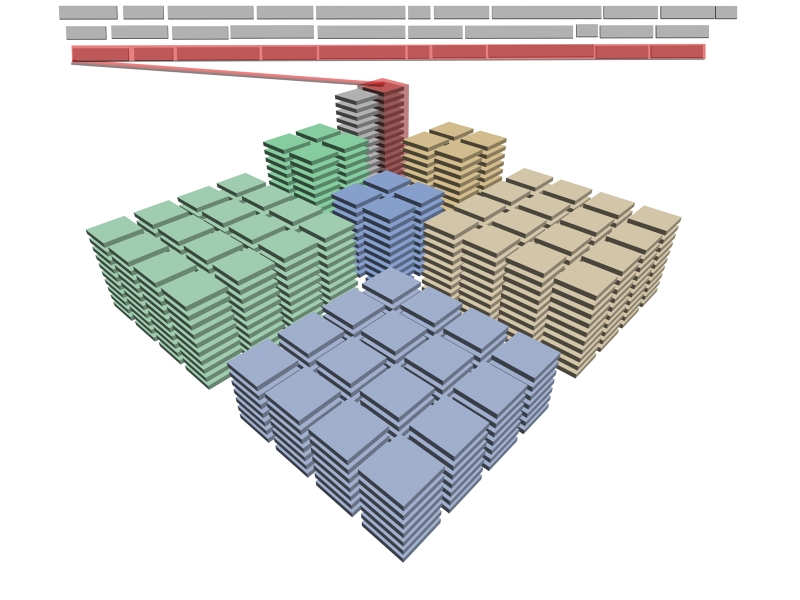 ORIGINAL IMAGE
MULTI-COMPONENT
TRANSFORM
WAVELET
TRANSFORM
QUANTIZATION
TIER-1 CODING
TIER-2 CODING
PCRD
JP2 codestream
PDF-BASED DISTORTION ESTIMATORS
APPLICATION TO JPEG2000
core coding system
ORIGINAL IMAGE
final codestream
D
MULTI-COMPONENT
TRANSFORM
WAVELET
TRANSFORM
convex hull
QUANTIZATION
TIER-1 CODING
TIER-2 CODING
PCRD
R
JP2 codestream
PDF-BASED DISTORTION ESTIMATORS
APPLICATION TO JPEG2000
core coding system
ORIGINAL IMAGE
R1,D1
R4,D4
R2,D2
R3,D3
R5,D5
1
2
3
4
5
generalized Lagrange multiplier
D
MULTI-COMPONENT
TRANSFORM
WAVELET
TRANSFORM
convex hull
QUANTIZATION
TIER-1 CODING
TIER-2 CODING
PCRD
R
JP2 codestream
D = ΔDsigP · #S + ΔDrefP · #R
PDF-BASED DISTORTION ESTIMATORS
APPLICATION TO JPEG2000
core coding system
ORIGINAL IMAGE
R1,D1
R4,D4
R2,D2
R3,D3
R5,D5
1
2
3
4
5
generalized Lagrange multiplier
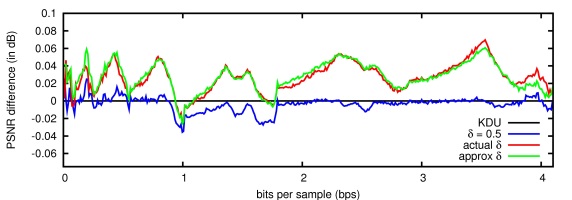 Distortion estimation

Code-stream transcoding

Interactive image and video transmission
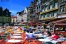 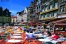 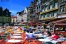 Applications
TABLE OF CONTENTS
1. INTRODUCTION
2. PDF-BASED DISTORTION
                               ESTIMATORS
3. EXPERIMENTS
4. CONCLUSIONS
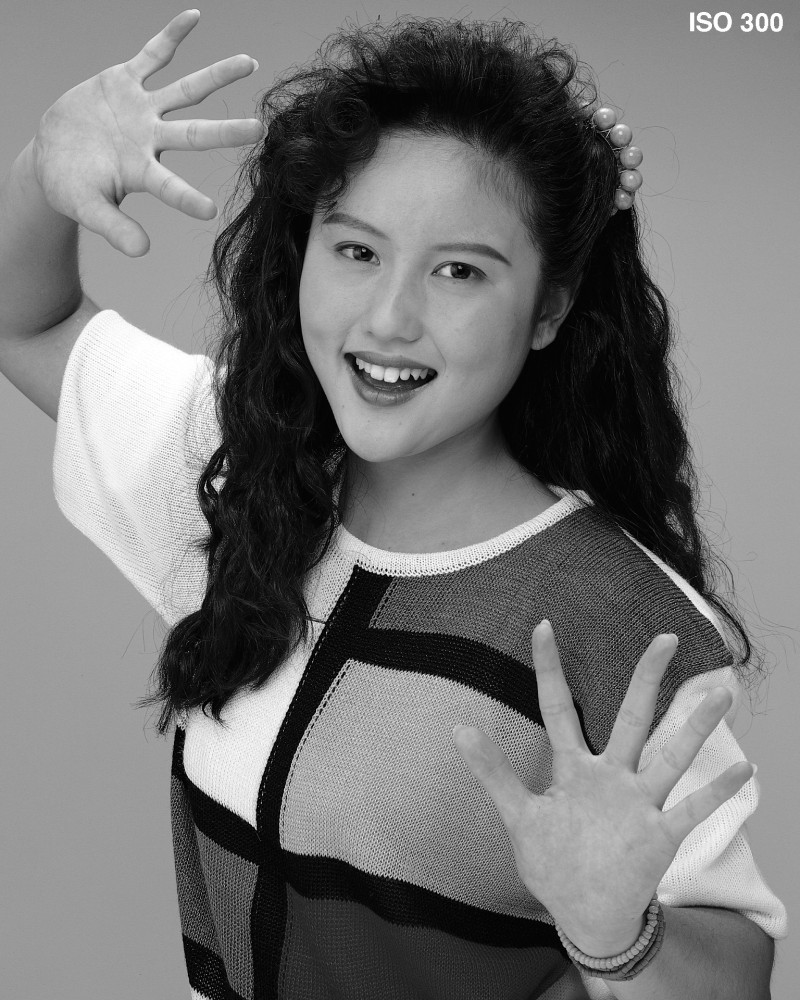 “Portrait” image
5 DWT levels
9/7 filter-taps
64x64 codeblocks
EXPERIMENTS
LOSSY MODE
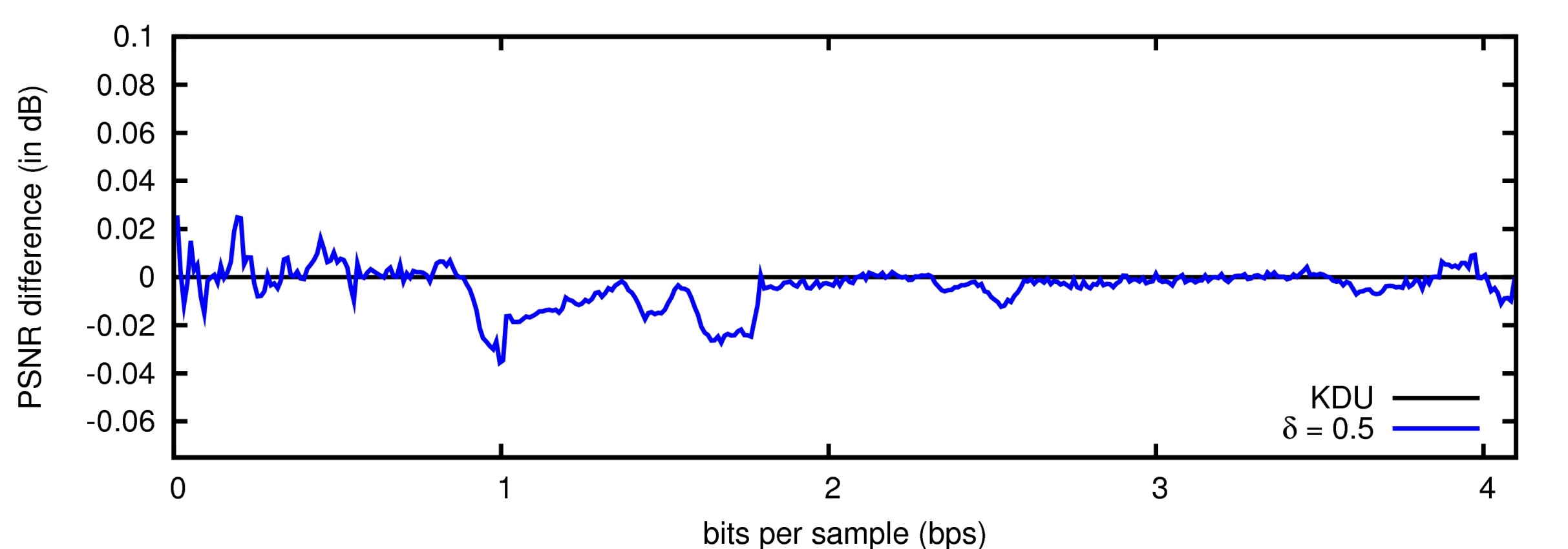 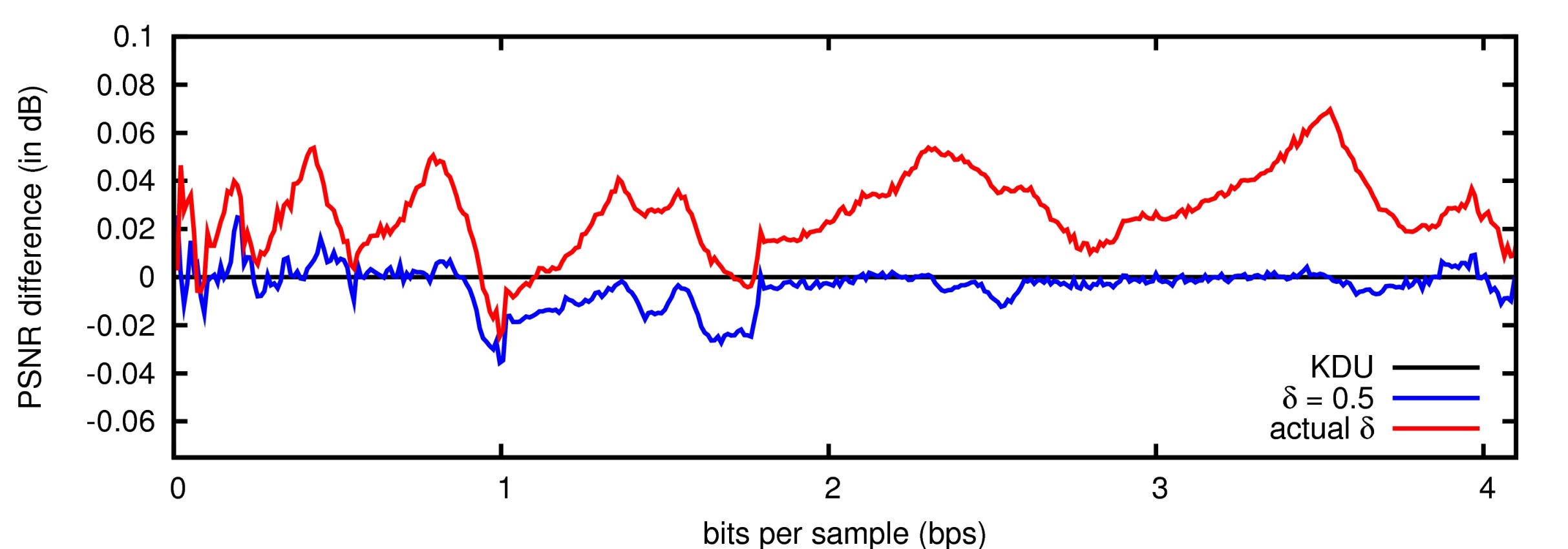 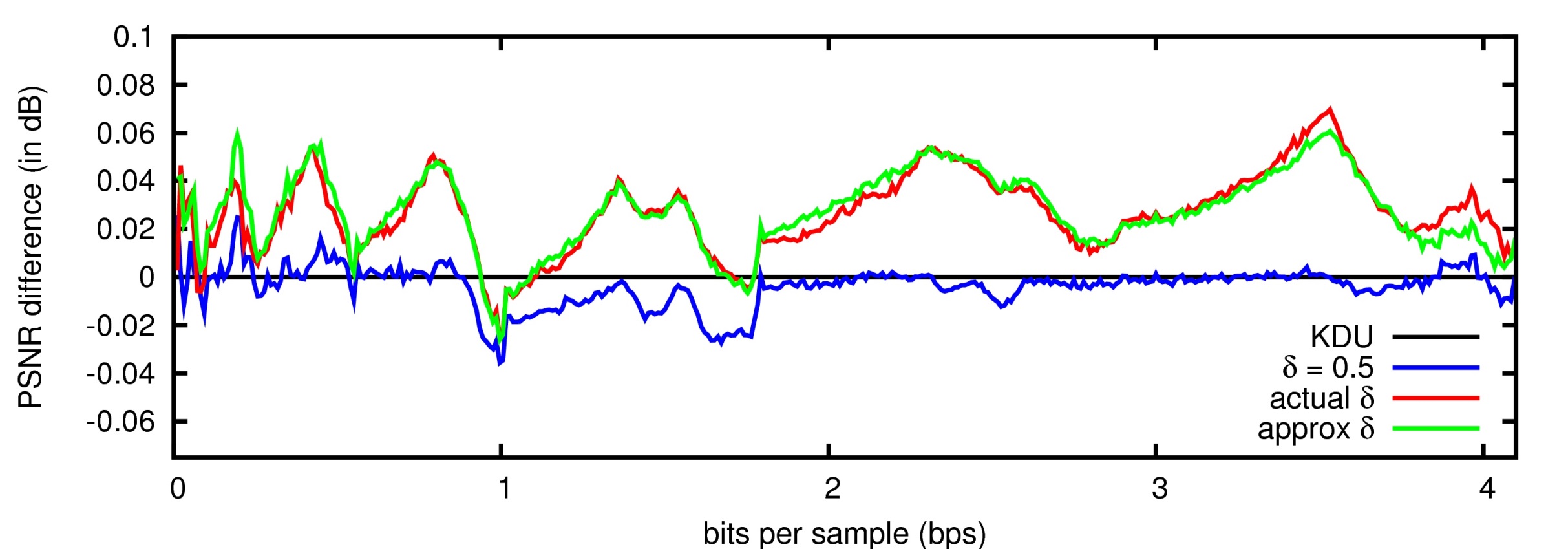 EXPERIMENTS
LOSSLESS MODE
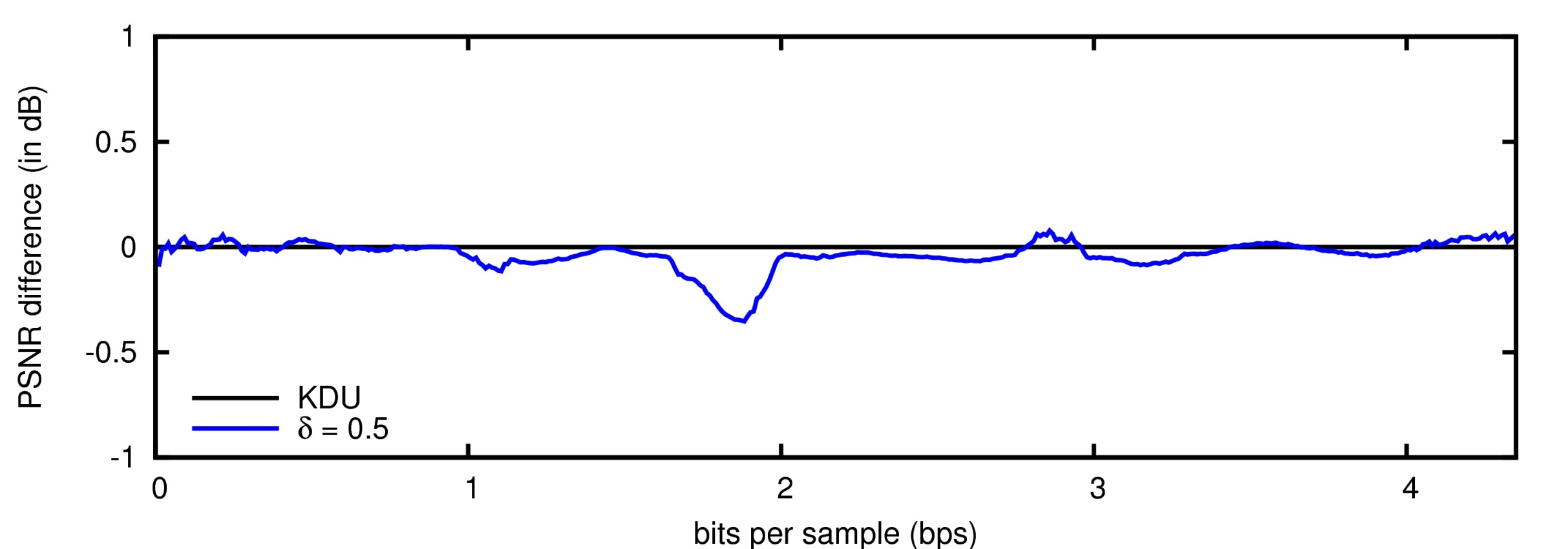 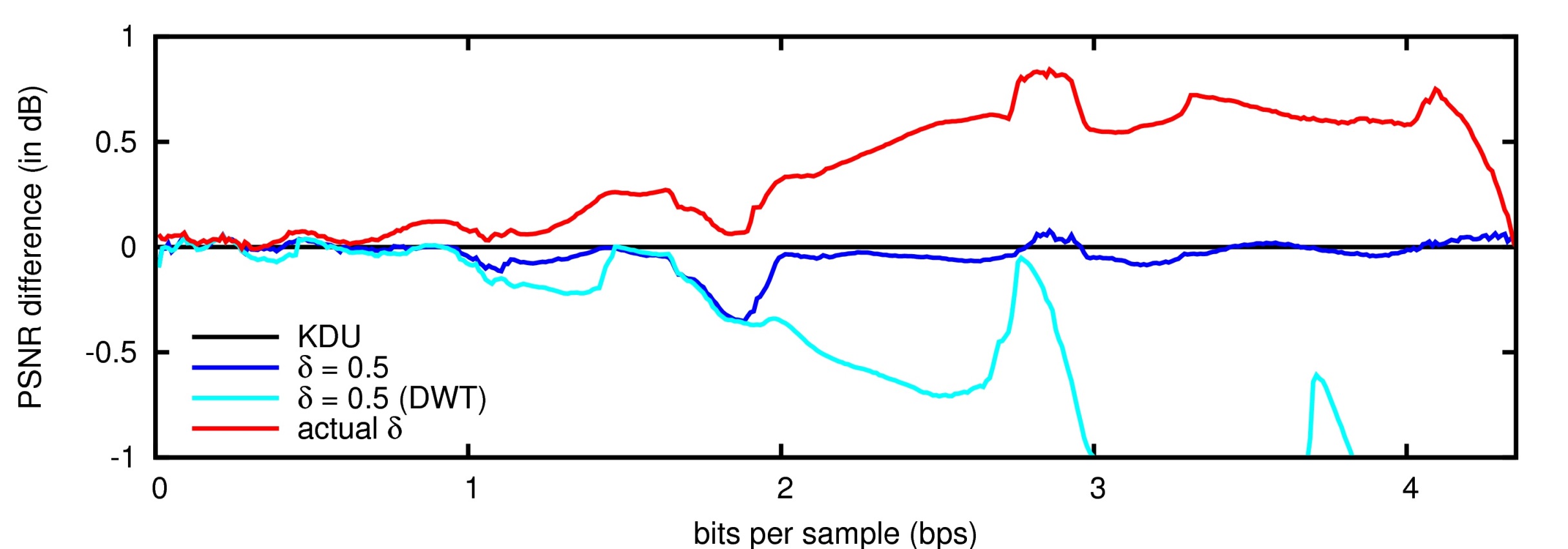 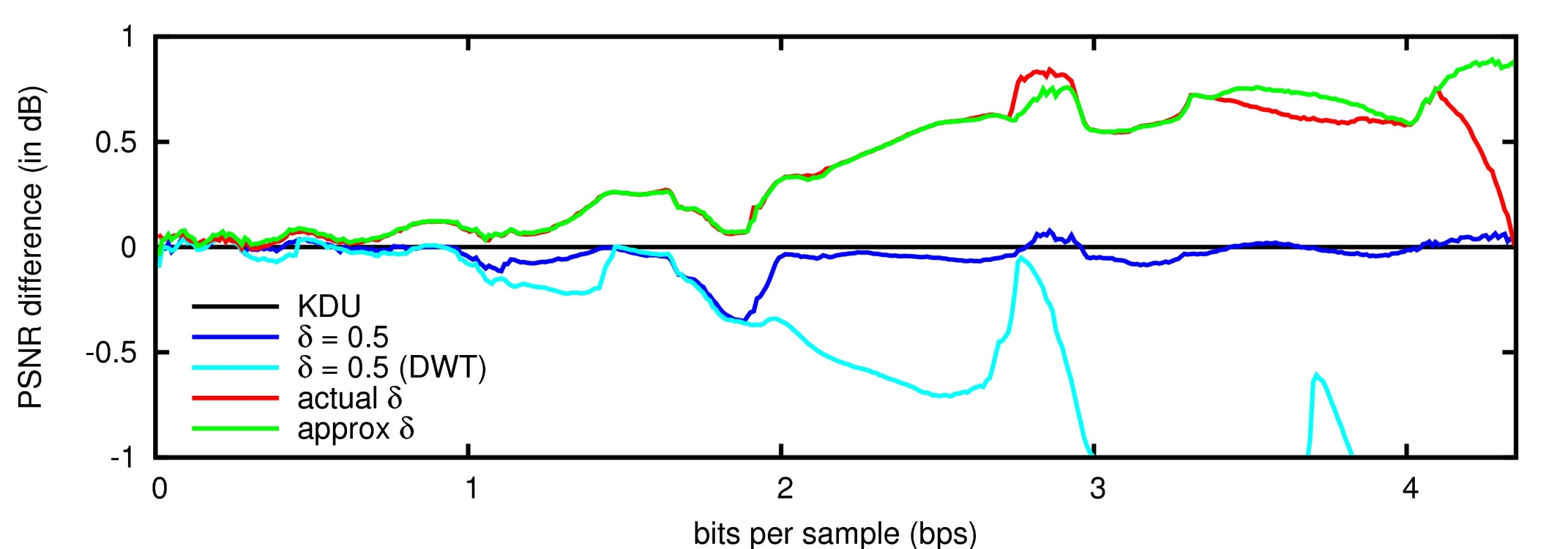 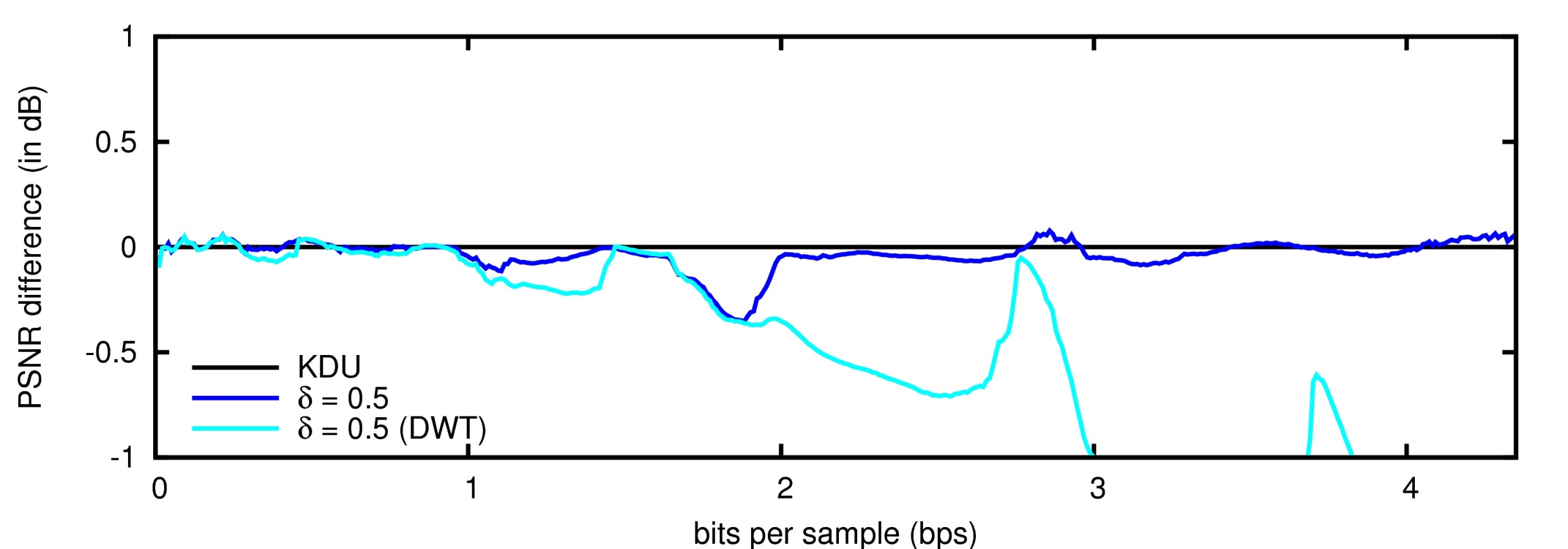 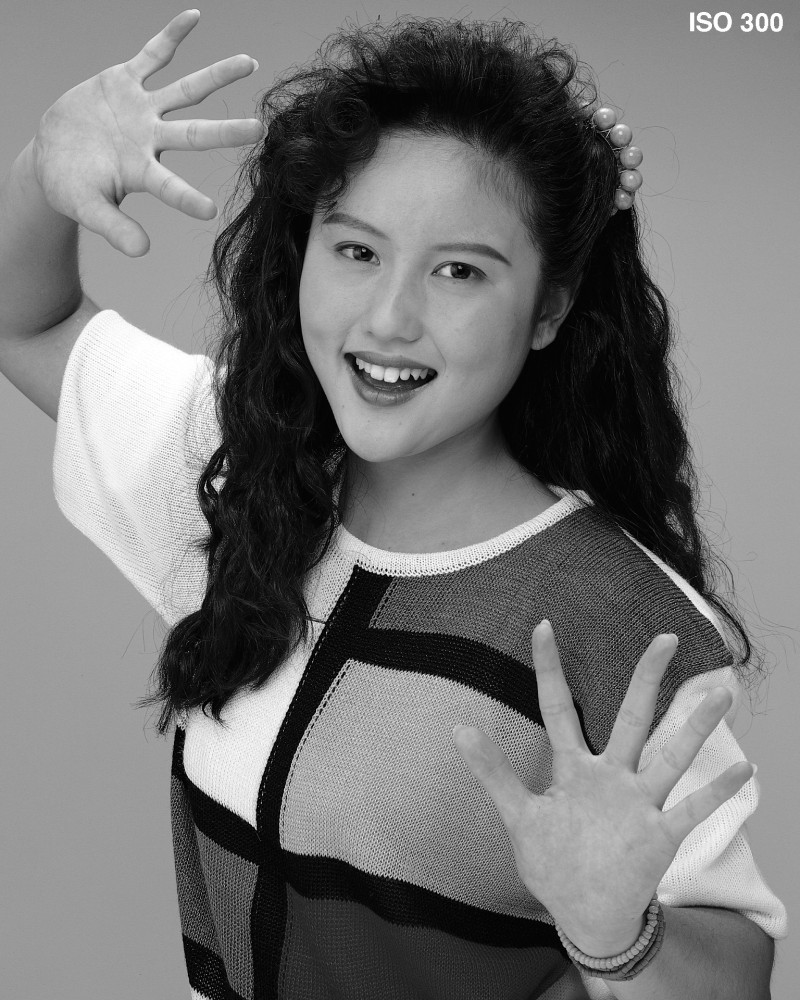 “Portrait” image
5 IWT levels
5/3 filter-taps
64x64 codeblocks
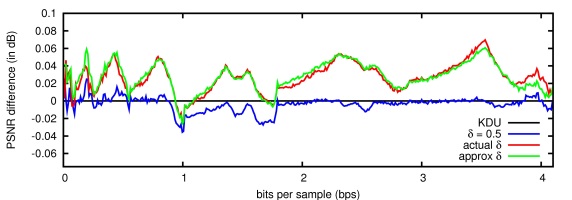 Distortion estimation

Code-stream transcoding

Interactive image and video transmission
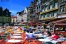 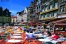 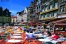 Applications
TABLE OF CONTENTS
1. INTRODUCTION
2. PDF-BASED DISTORTION
                               ESTIMATORS
3. EXPERIMENTS
4. CONCLUSIONS
Penalization on 
the performance of distortion estimators
RESEARCH PURPOSE:
DETERMINATION OF DISTORTION ESTIMATORS
THAT BETTER CAPTURE THE SIGNAL’S NATURE
CONCLUSIONS
MID-POINT RECONSTRUCTION DOES NOT
CORRESPOND WITH THE NATURE OF THE SIGNAL
2P*
2P*+1
ζP*
2P*+1
APPLICATION TO THE PCRD PROCESS OF JPEG2000
]
[
∫
)2
(
dx
p(x)
x -
x2 -
2P*
When both the coder and decoder use pdf-based reconstruction, gains of 1 dB are achieved in the lossless mode
( 2P* + δP*· 2P* )
ΔDsigP* =
CONCLUSIONS
centroid
Distortion estimation



Codestream transcoding



Interactive image and video transmission
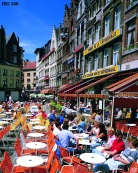 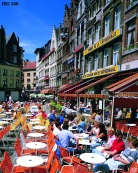 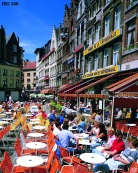 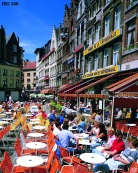 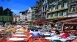 Applications
CONCLUSIONS
FUTURE RESEARCH
EXPERIMENTS
LOSSLESS MODE
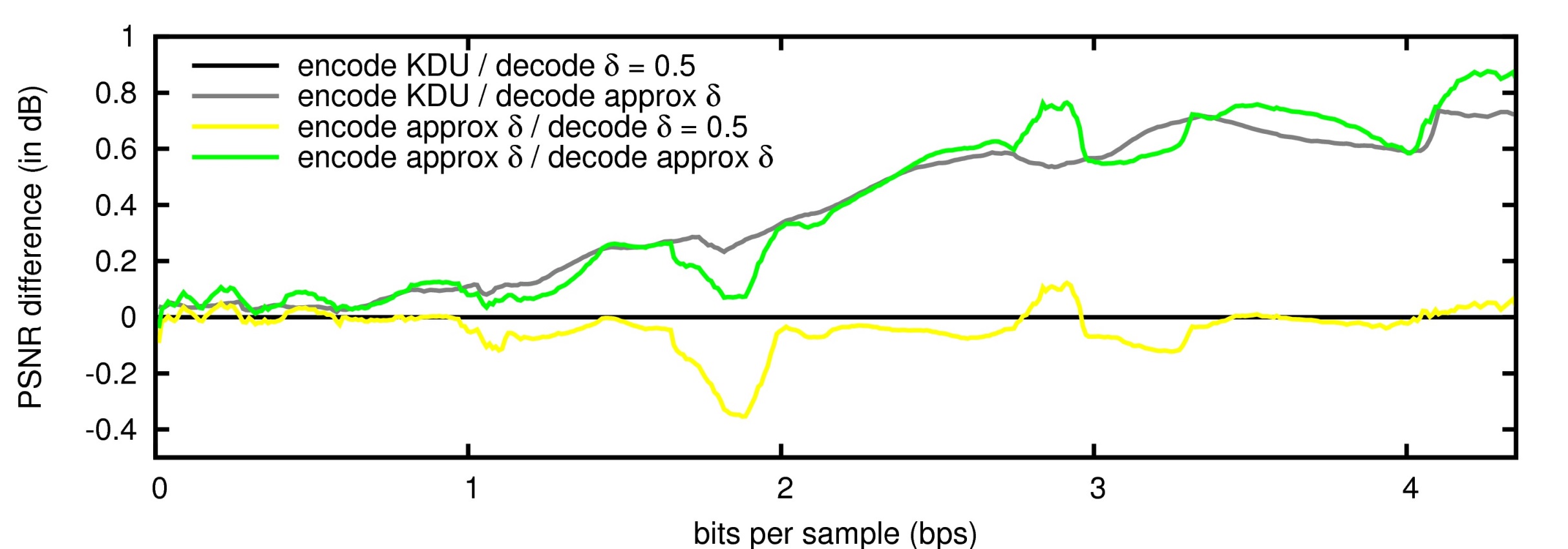 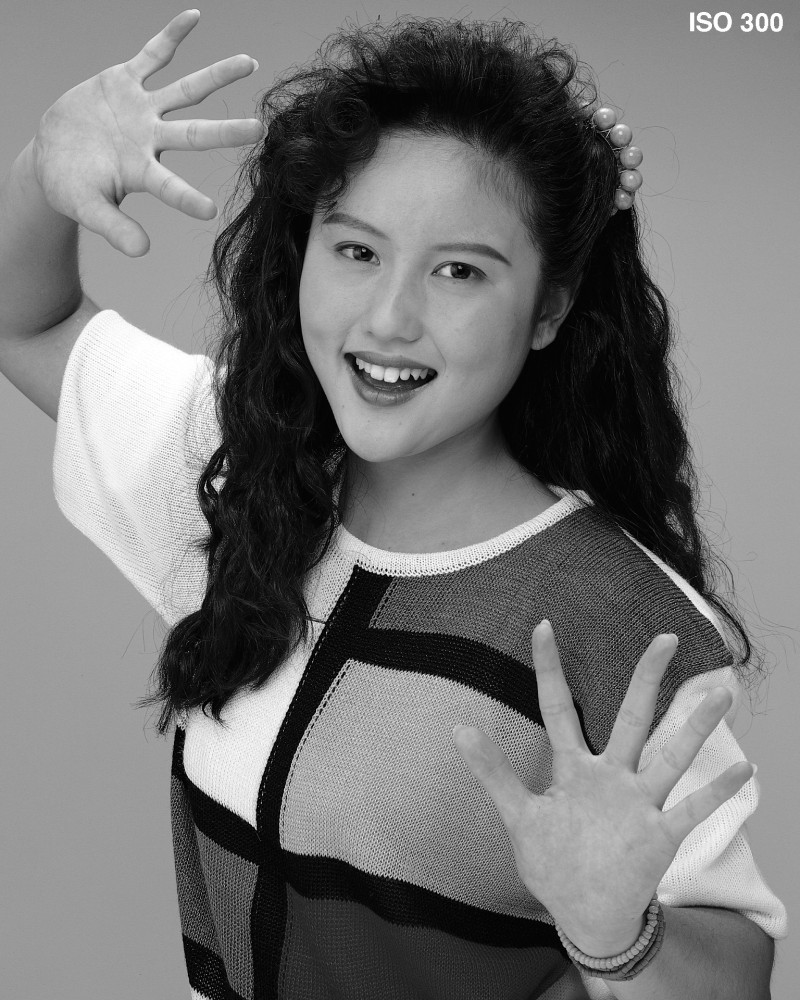 “Portrait” image
5 IWT levels
5/3 filter-taps
64x64 codeblocks